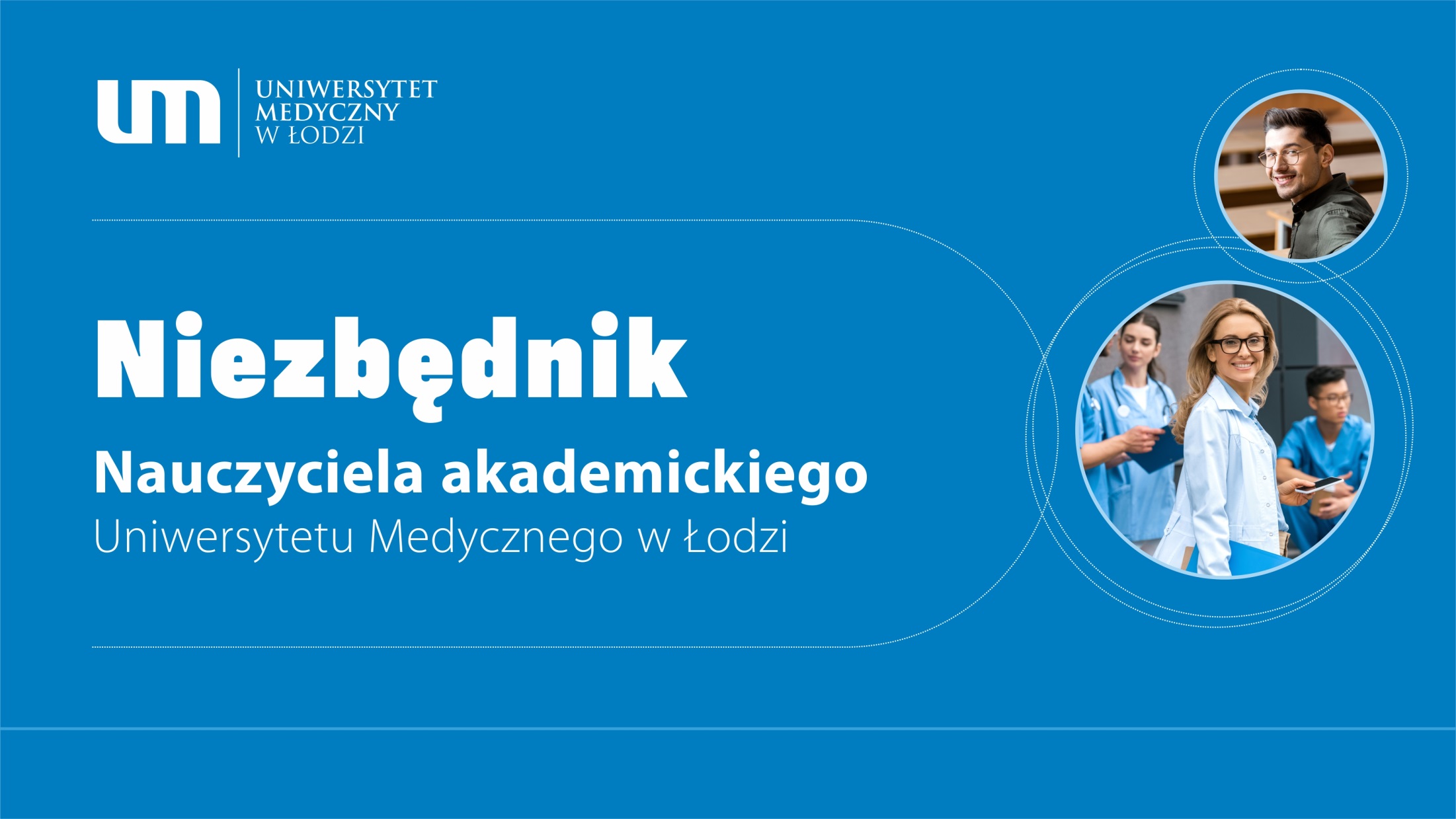 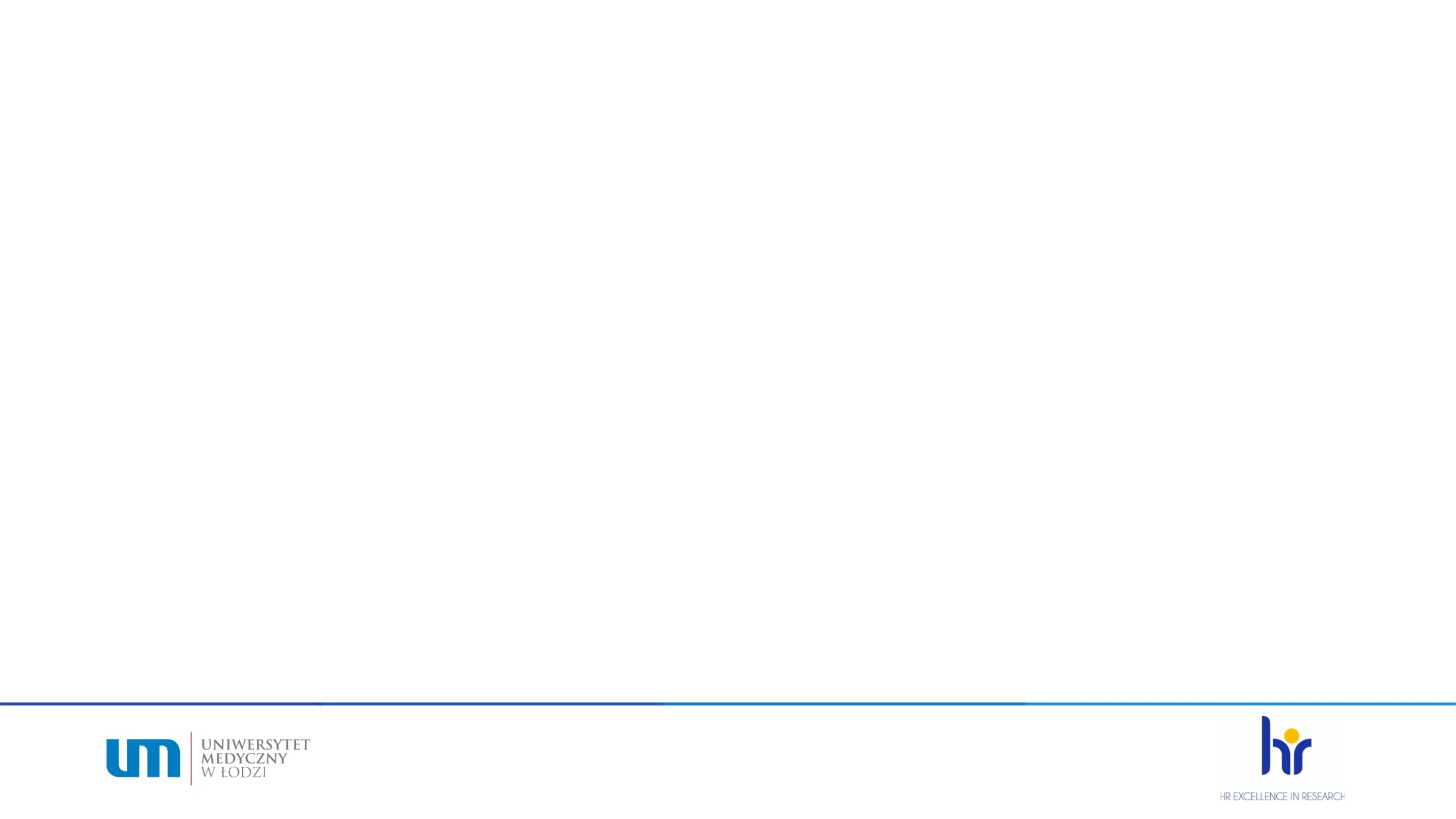 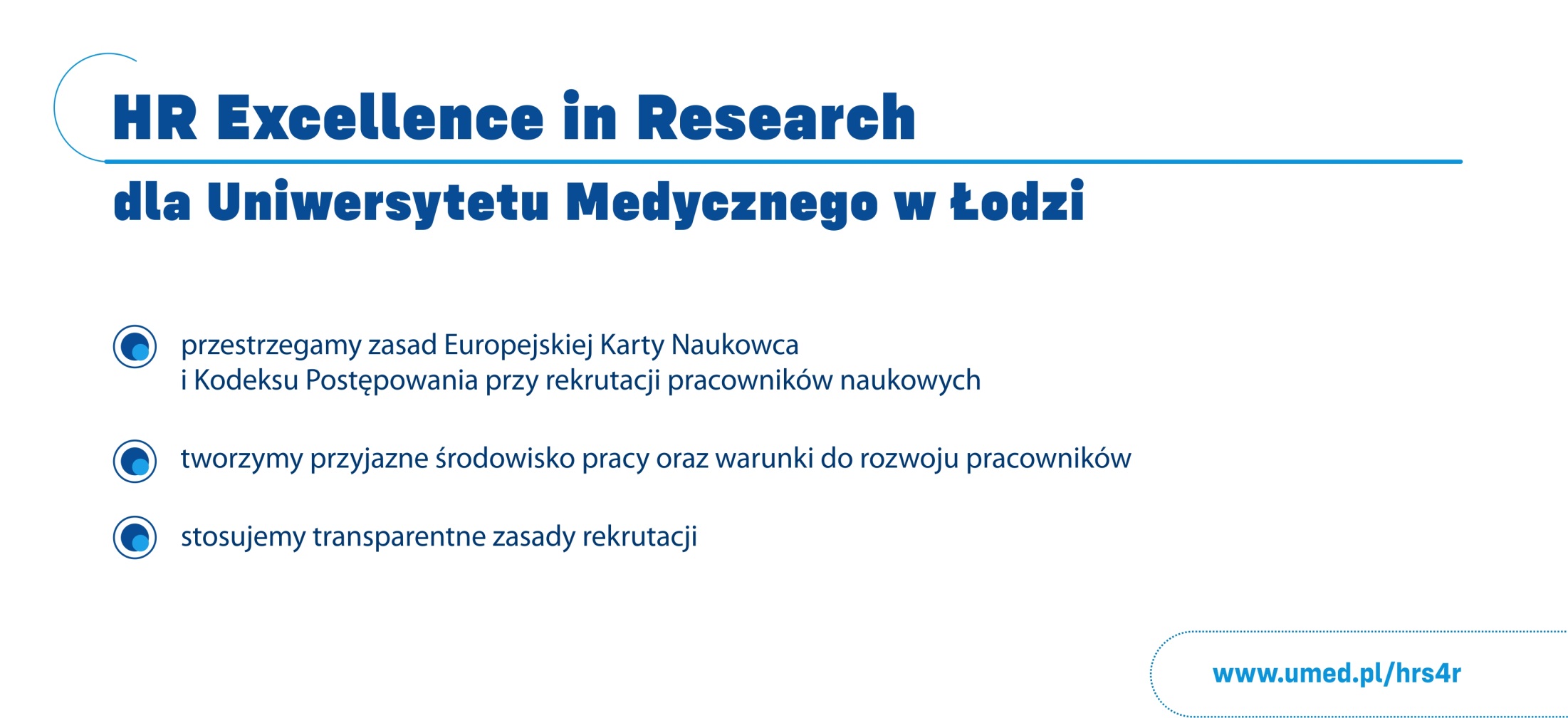 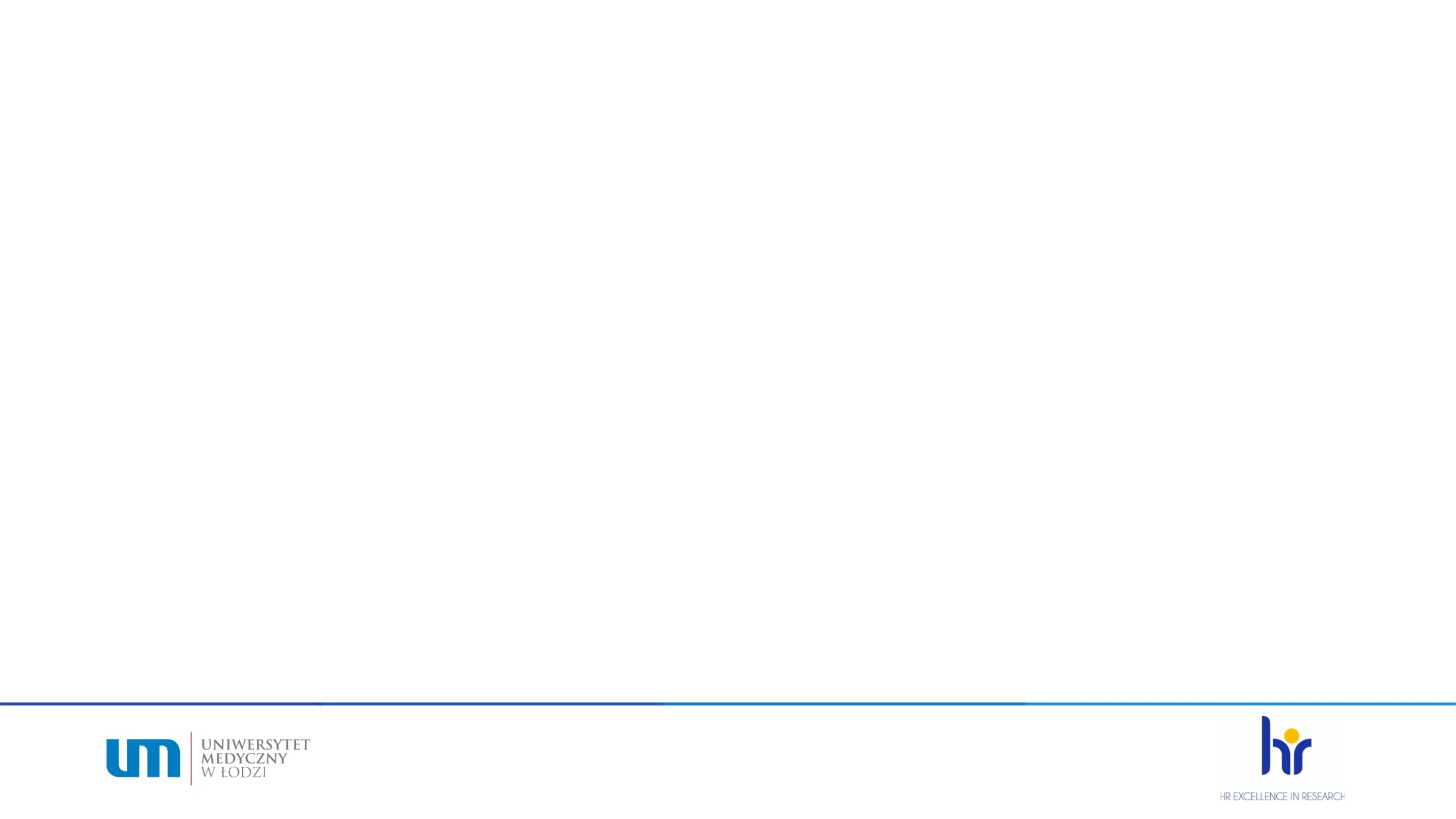 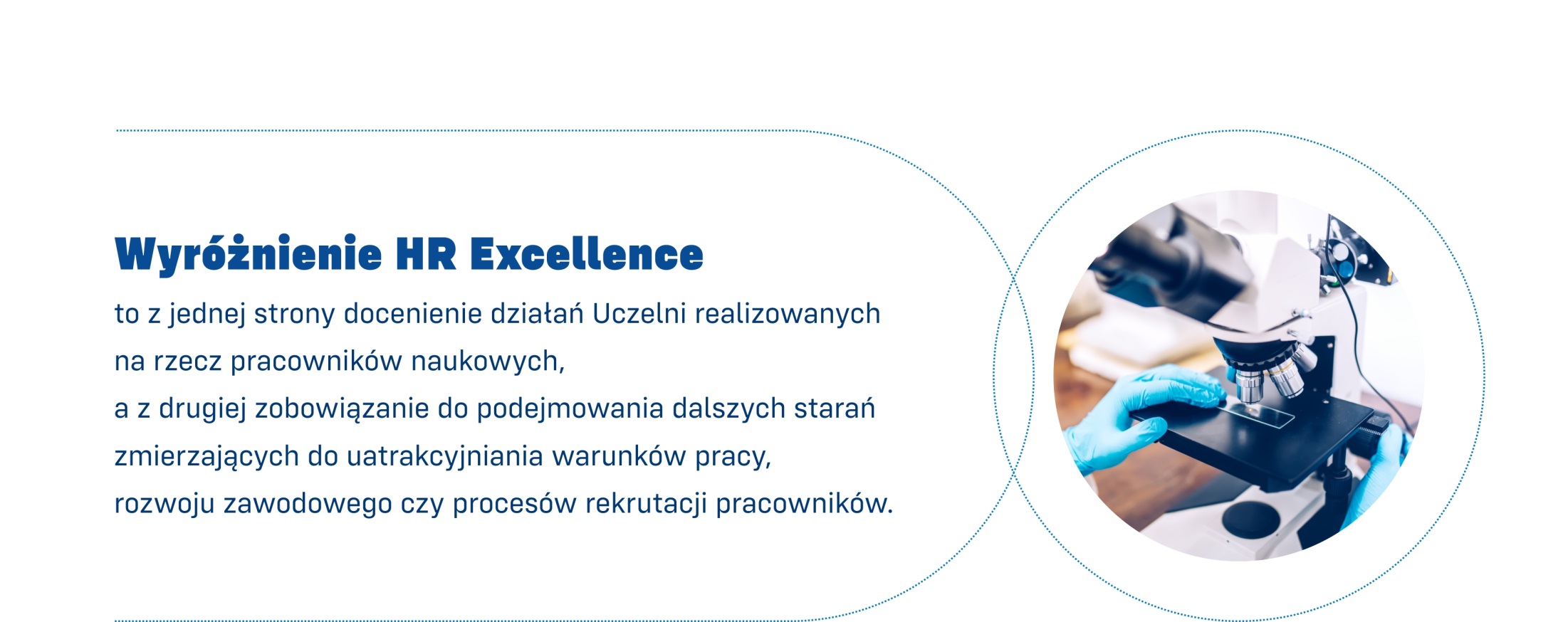 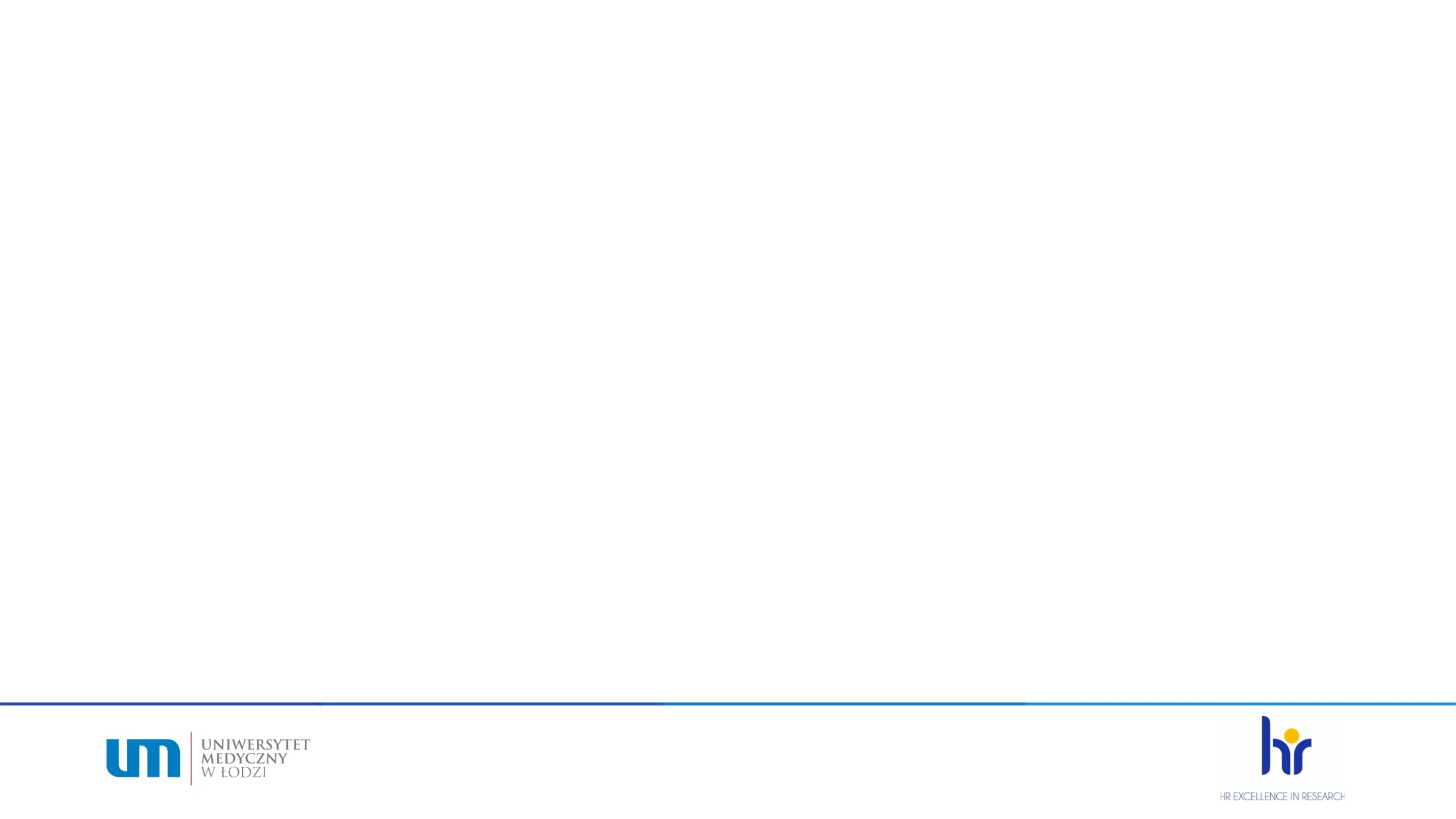 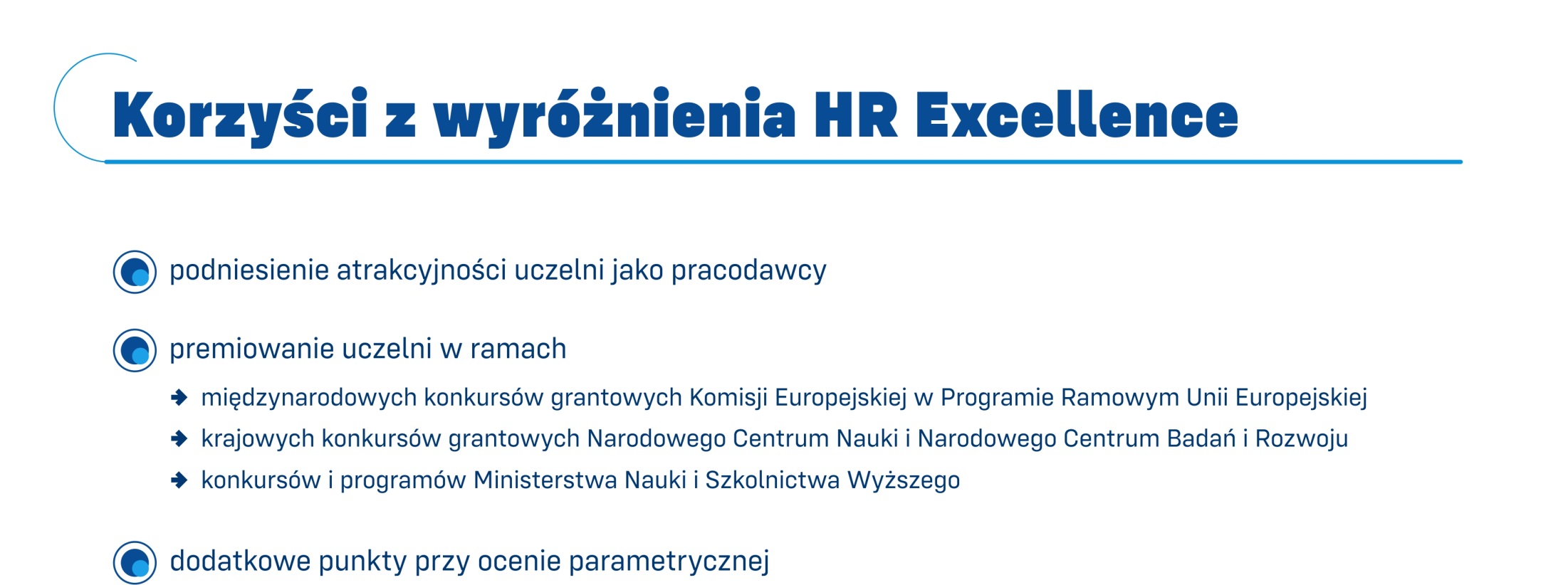 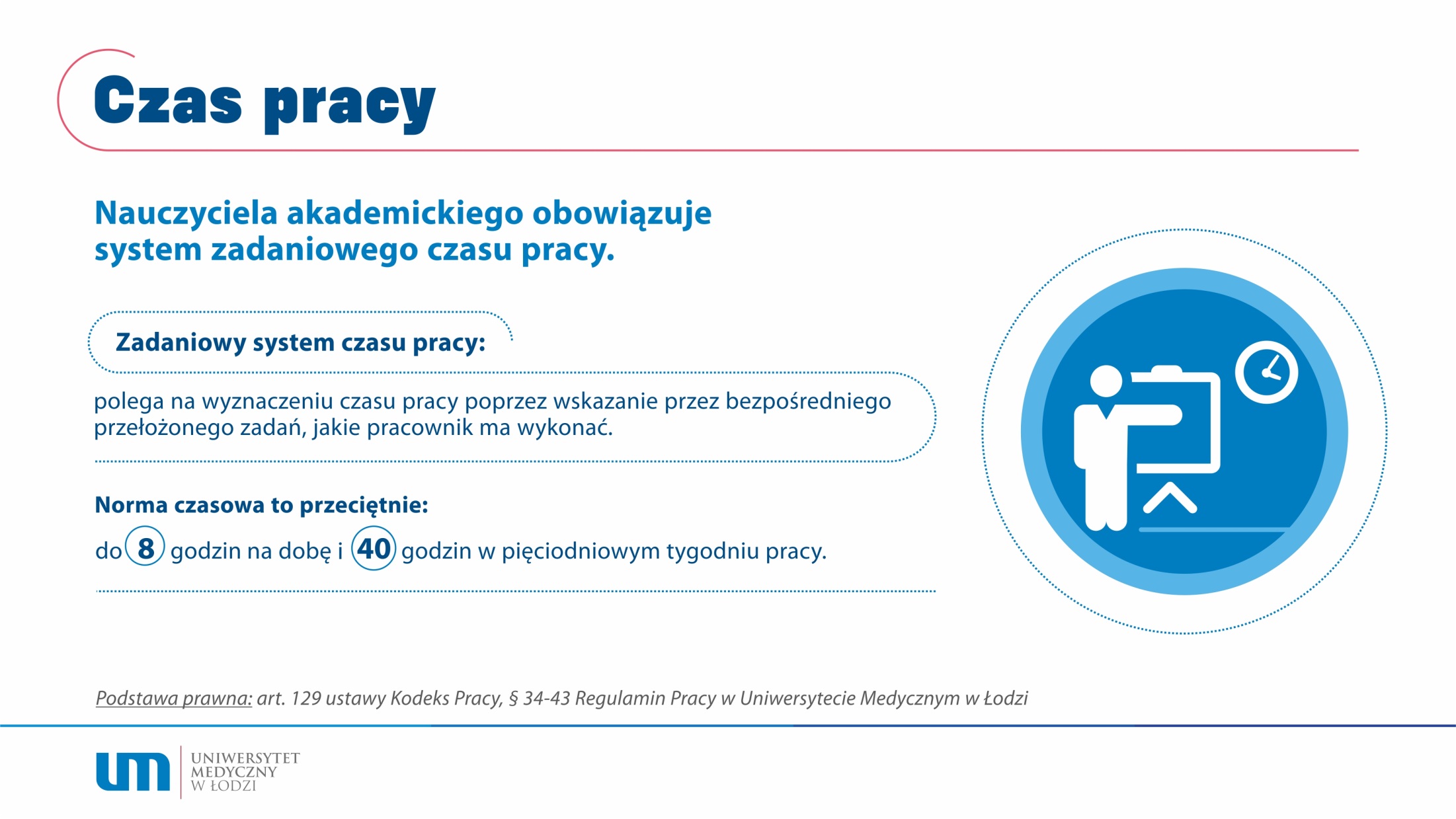 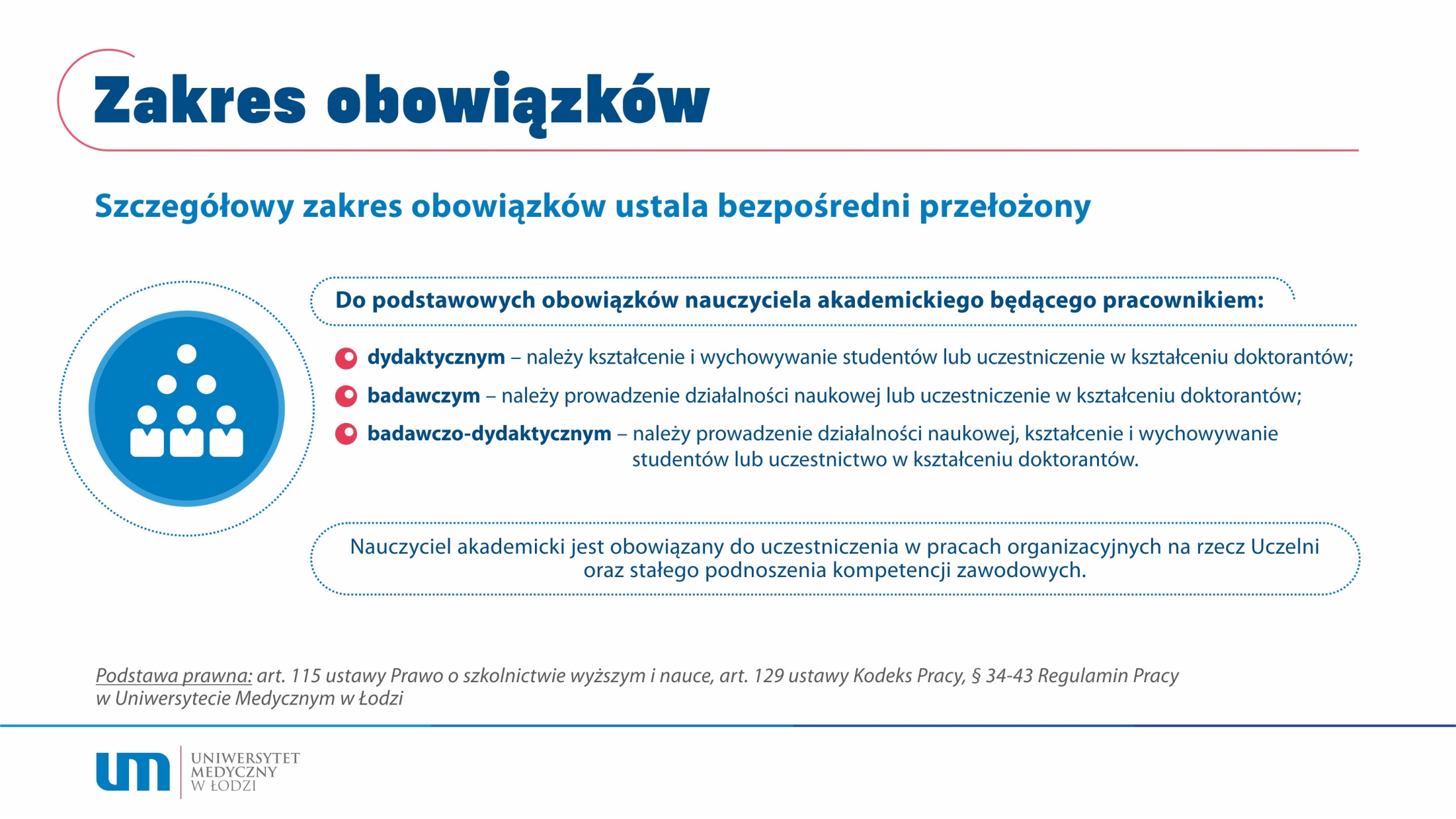 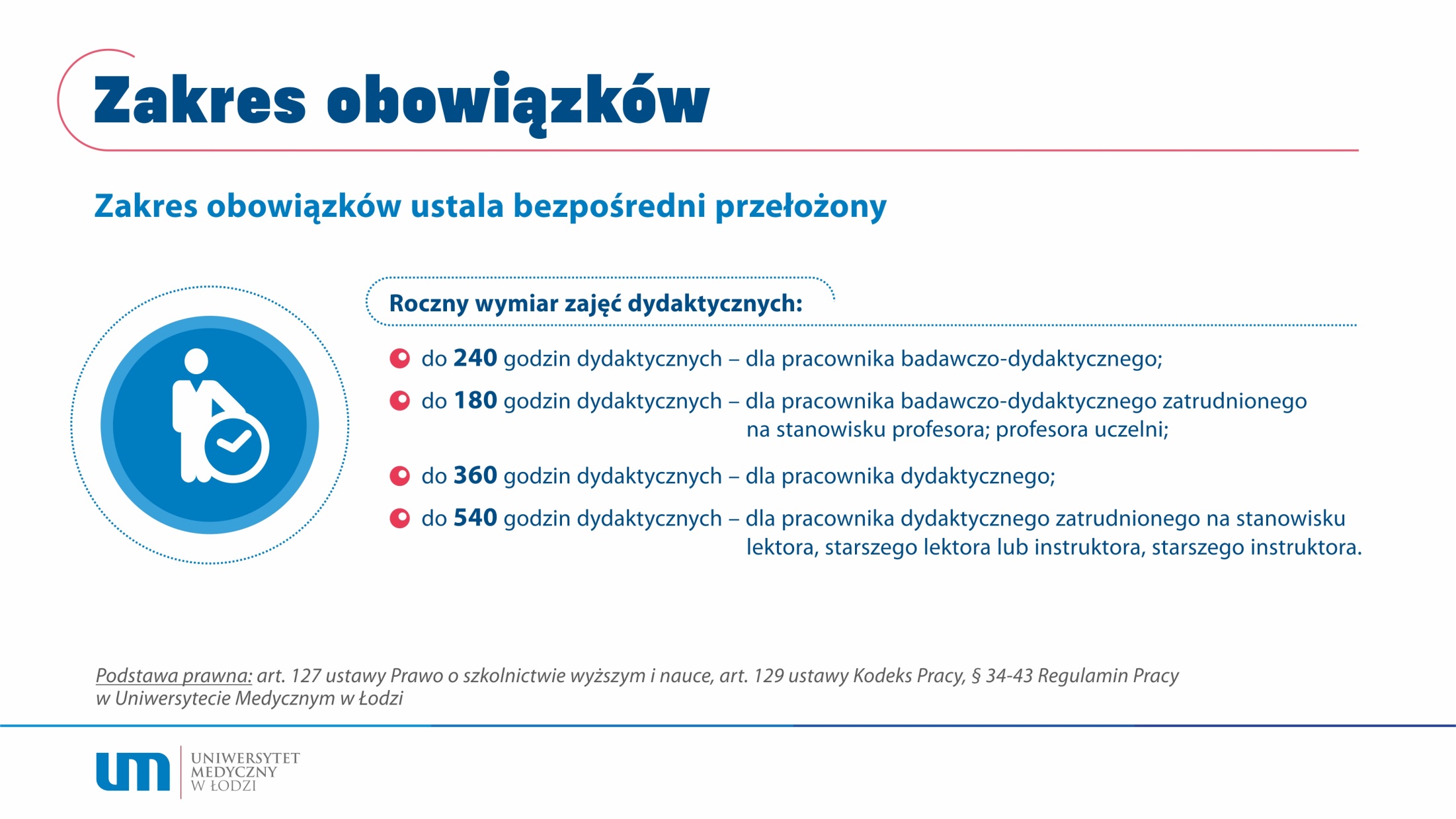 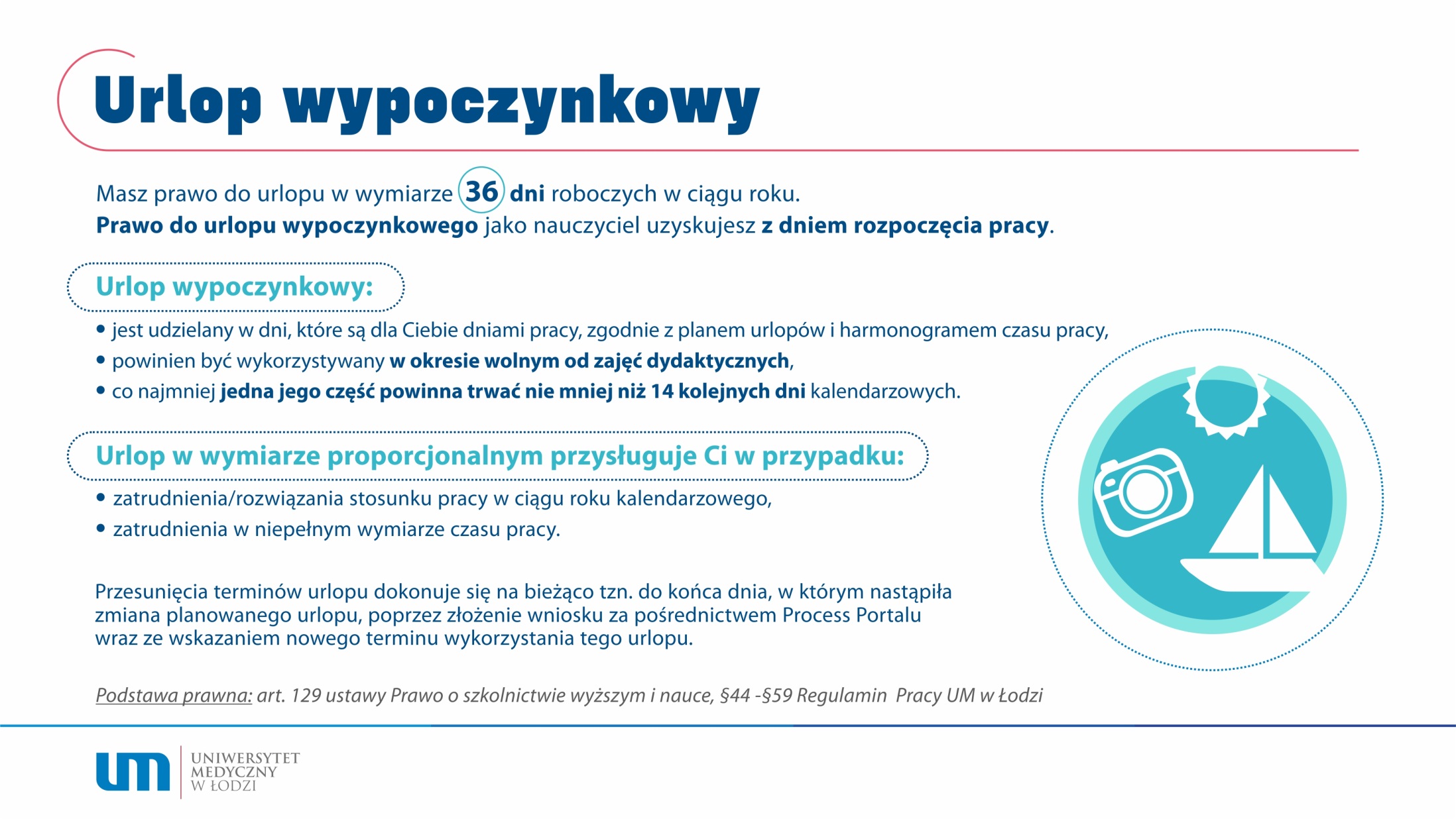 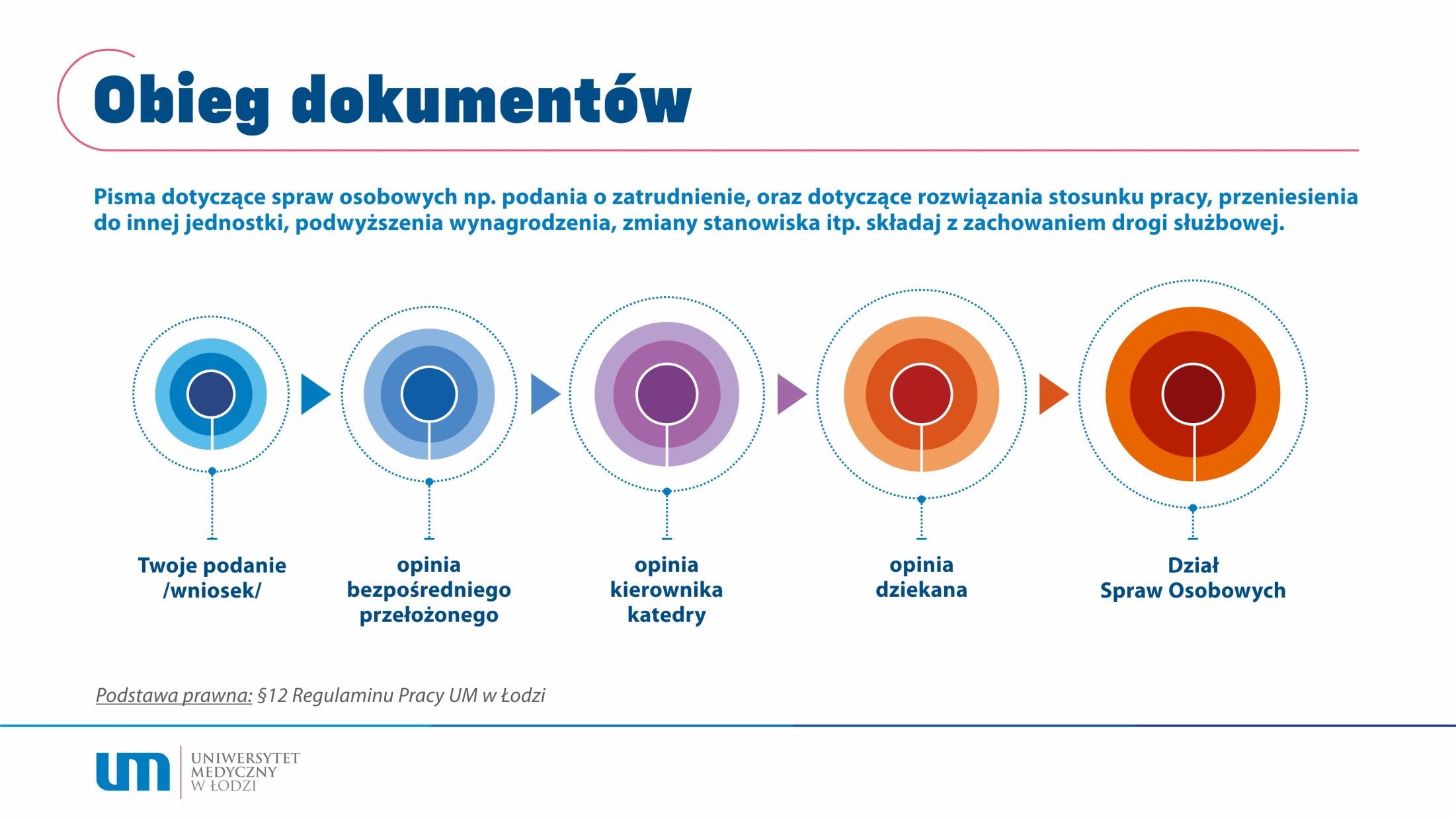 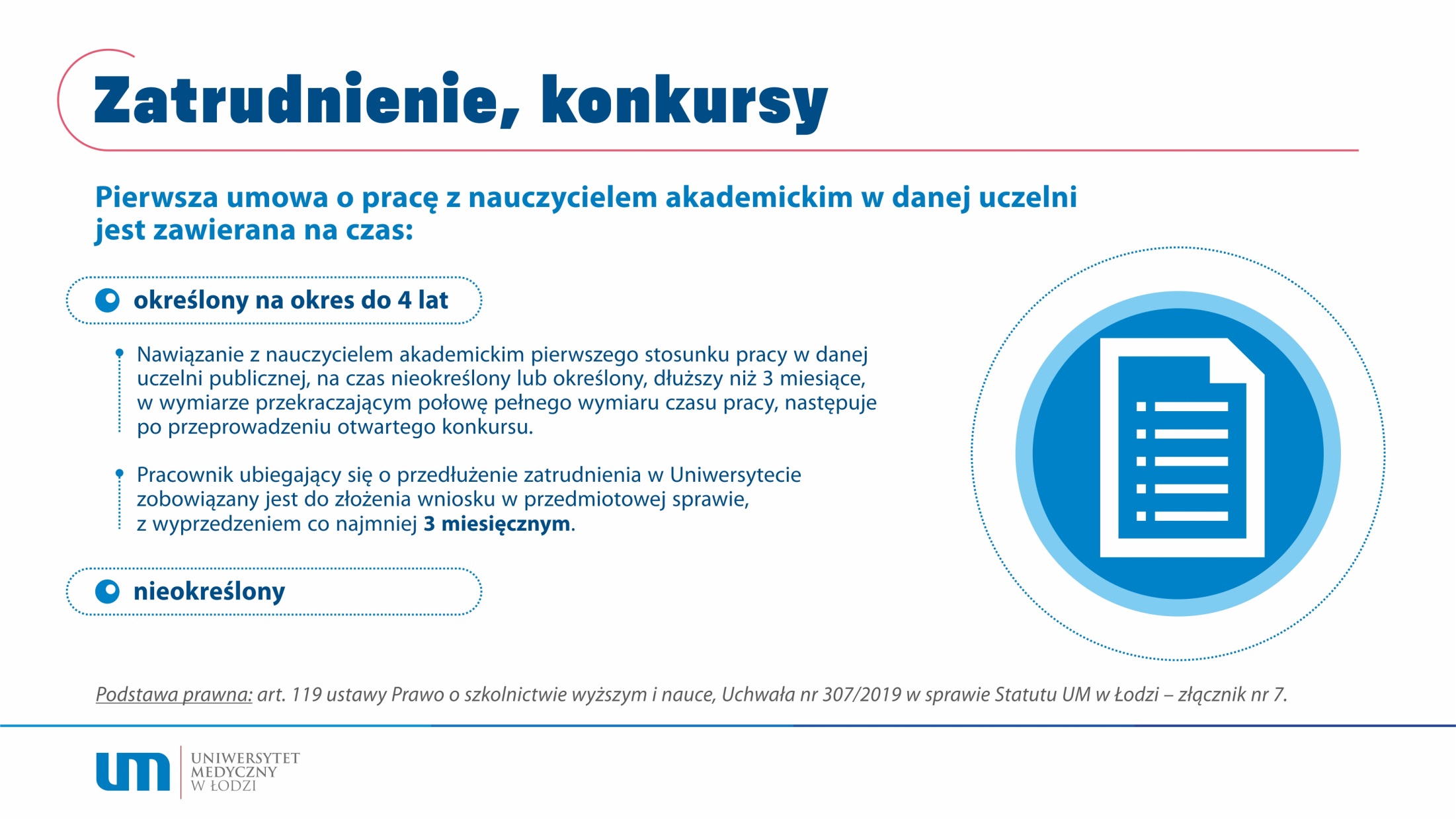 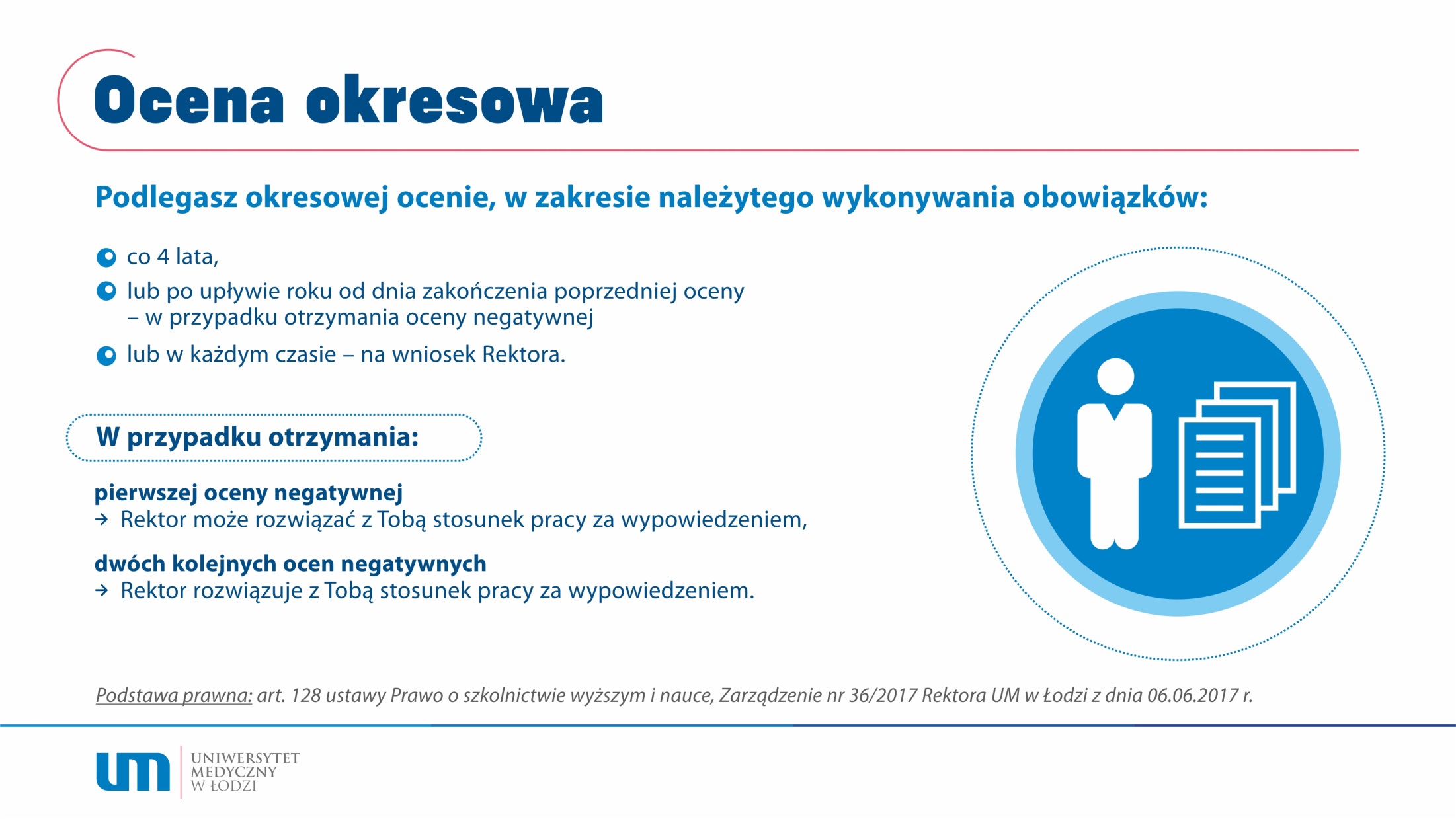 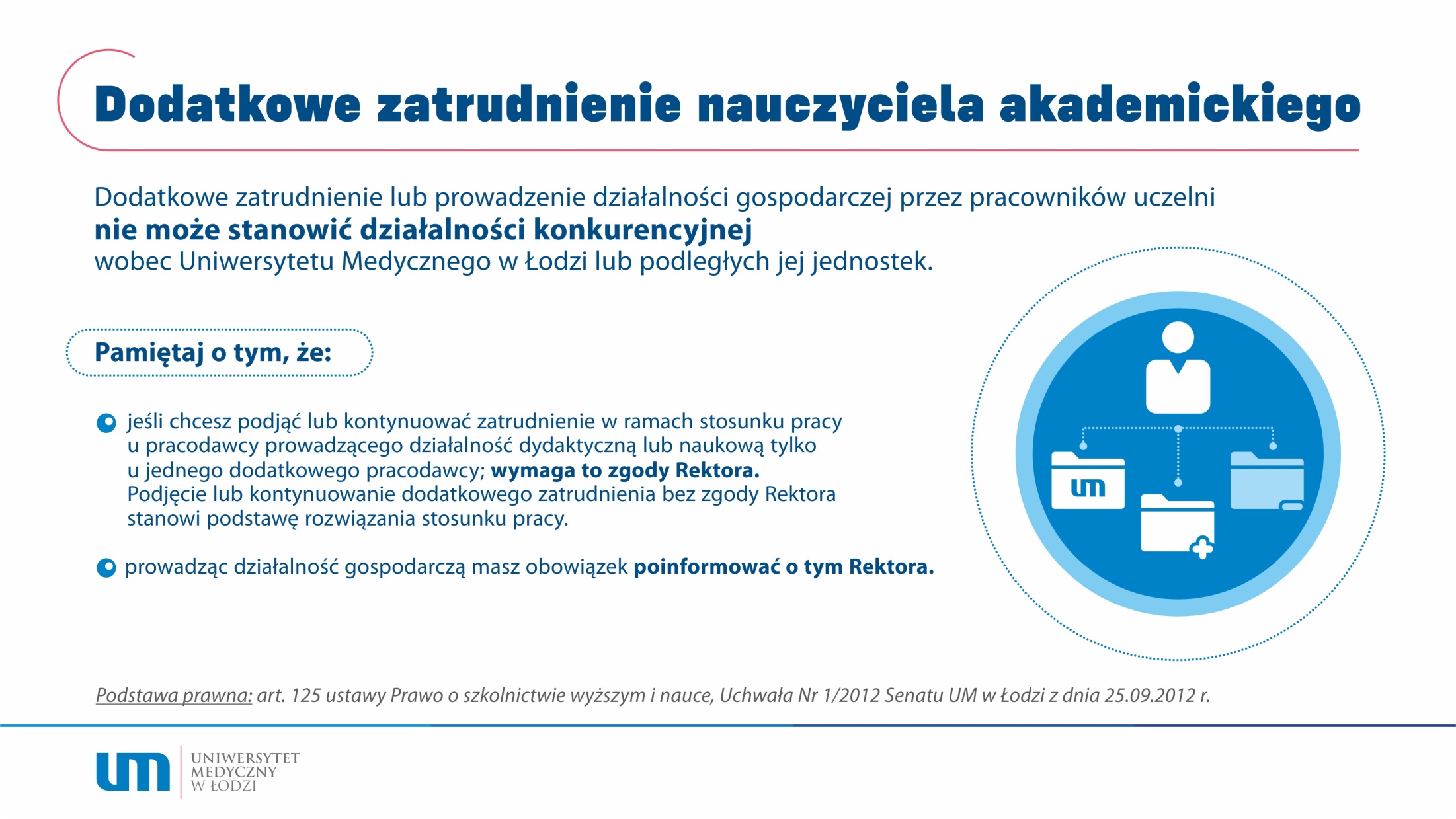 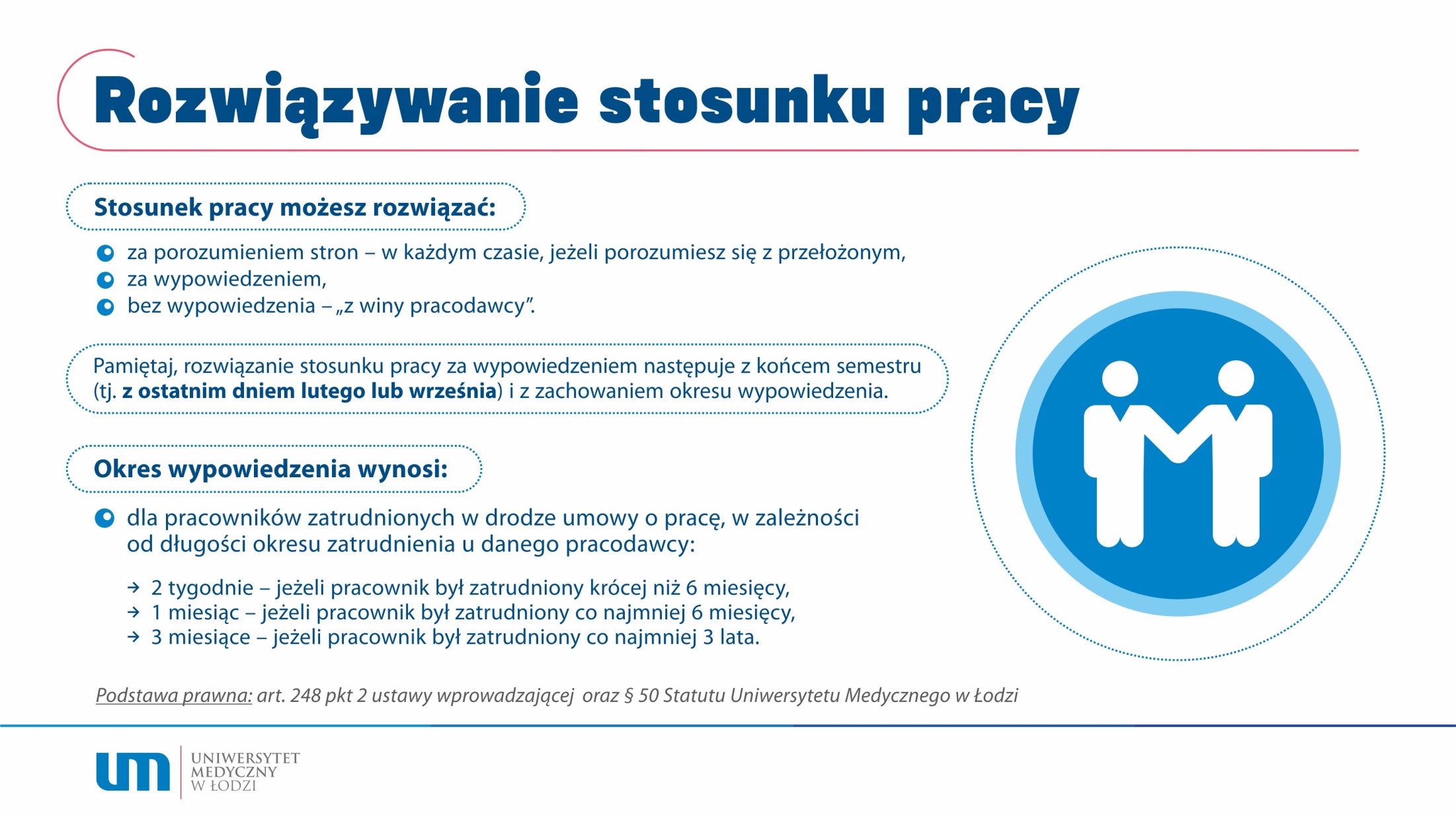 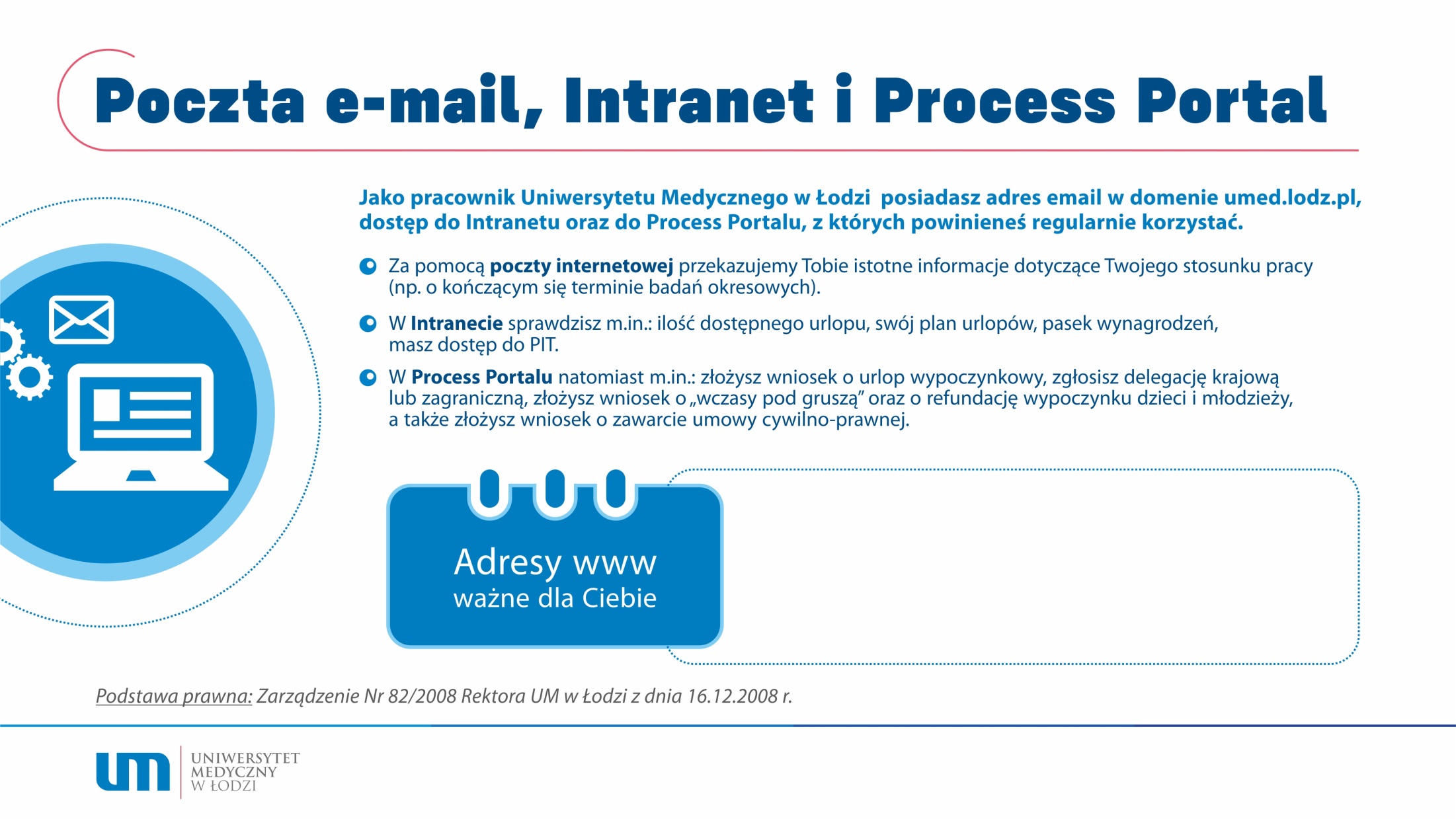 umed.pl oraz kariera.umed.pl 
intranet.umed.pl
Process Portal – elektroniczny obieg dokumentów
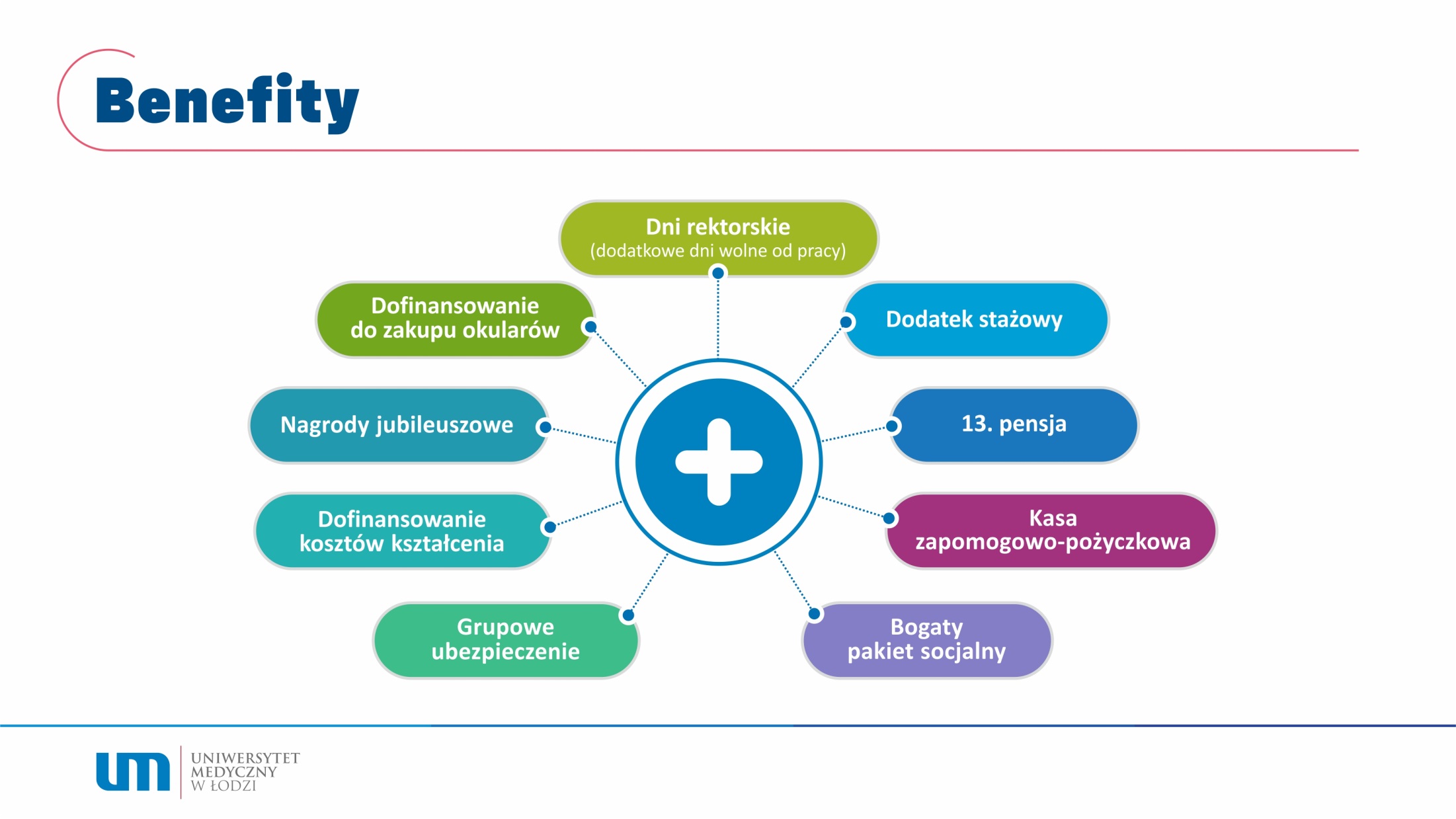 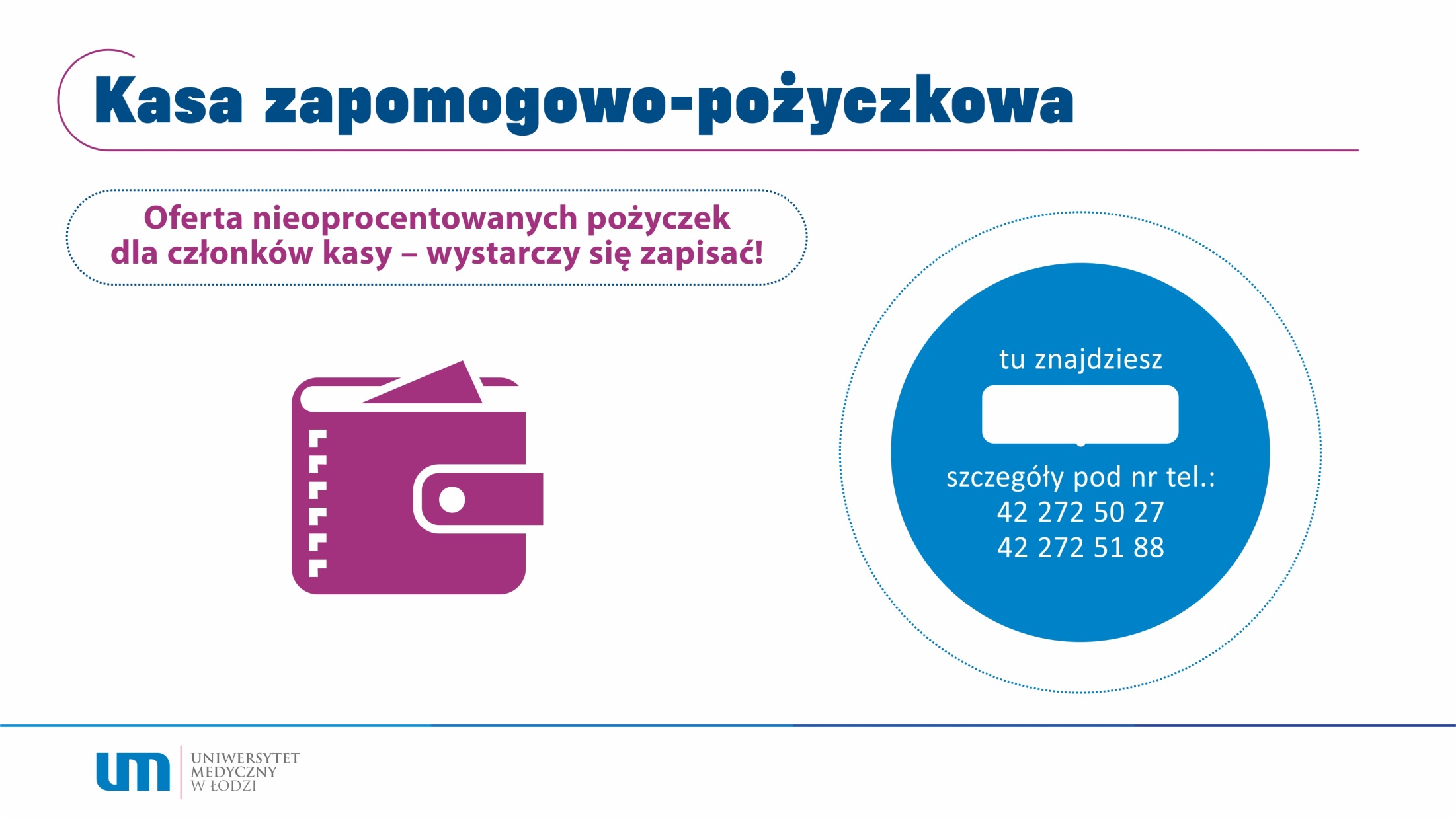 wniosek
Podstawa prawna: Statut Pracowniczej Kasy Zapomogowo-Pożyczkowej.
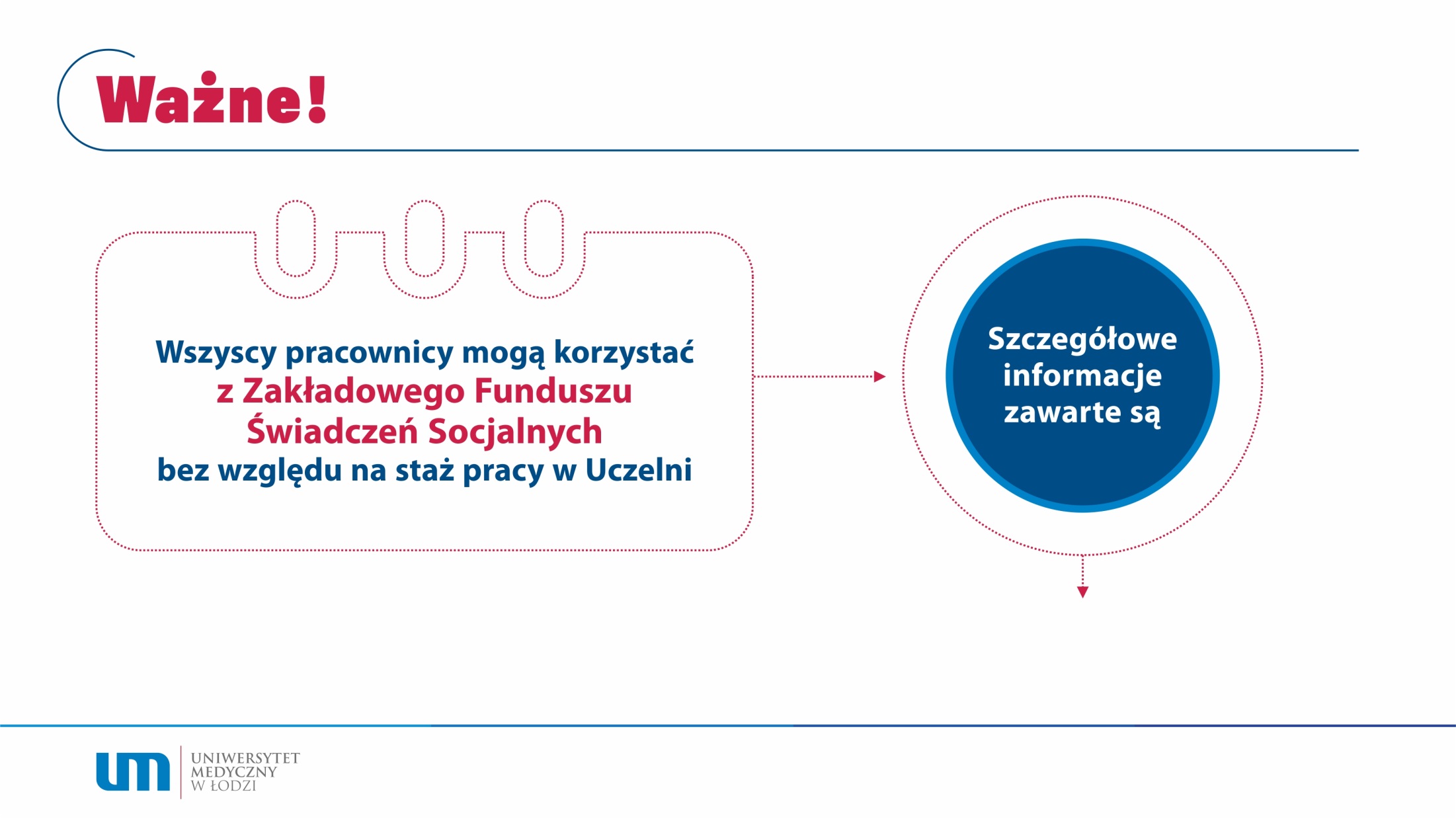 w Regulaminie
ZFŚS Uniwersytetu Medycznego w Łodzi.
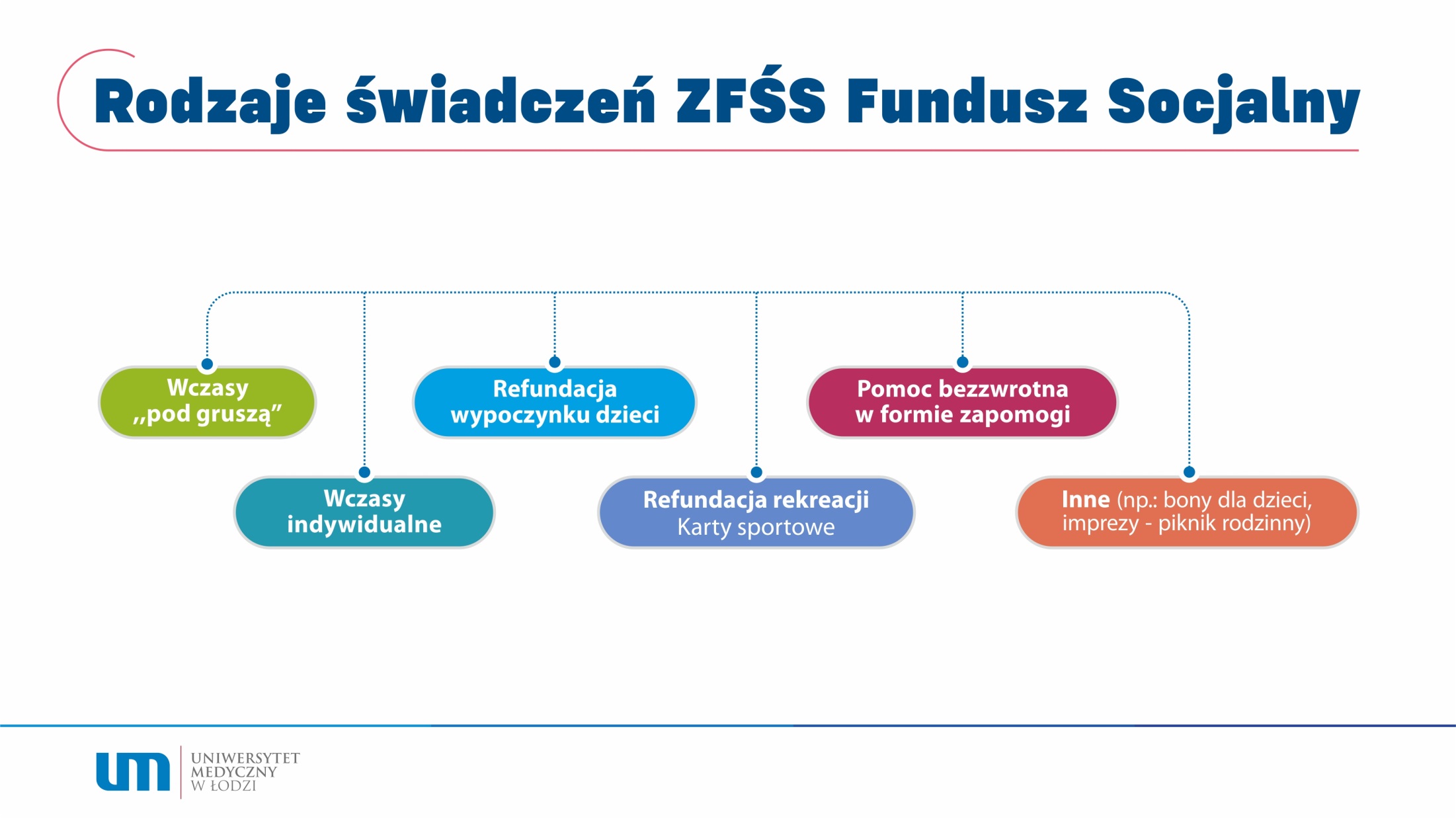 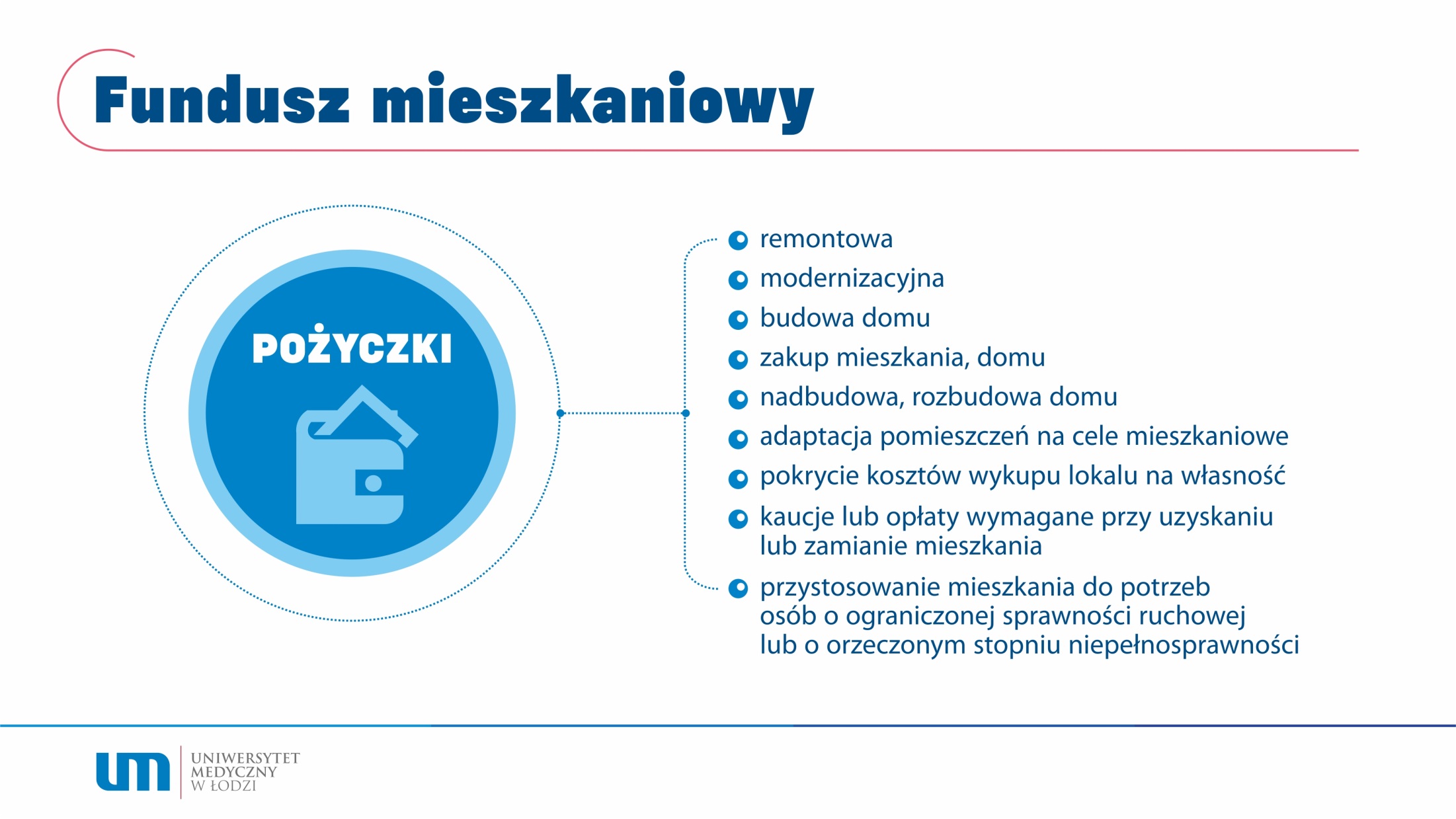 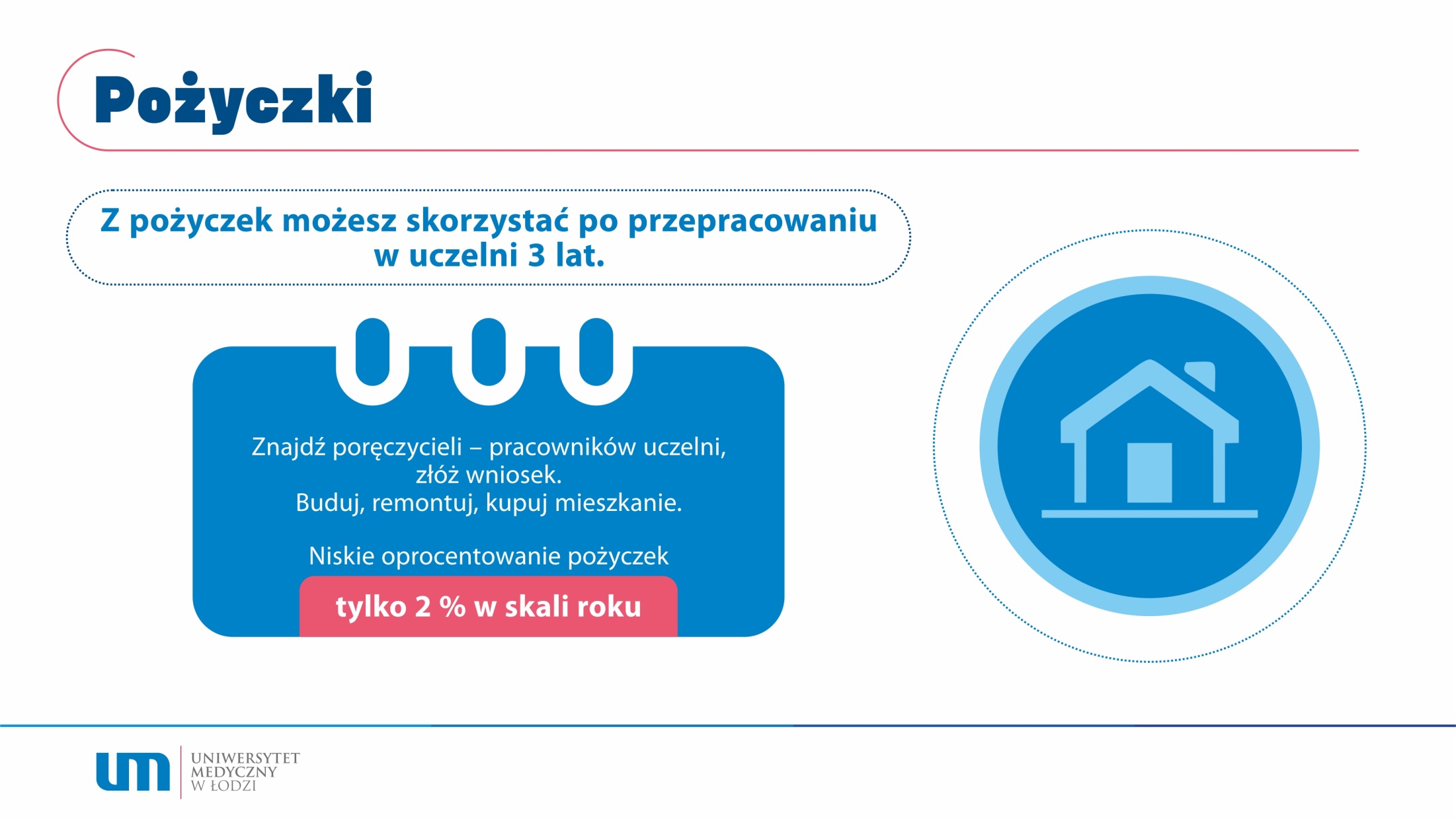 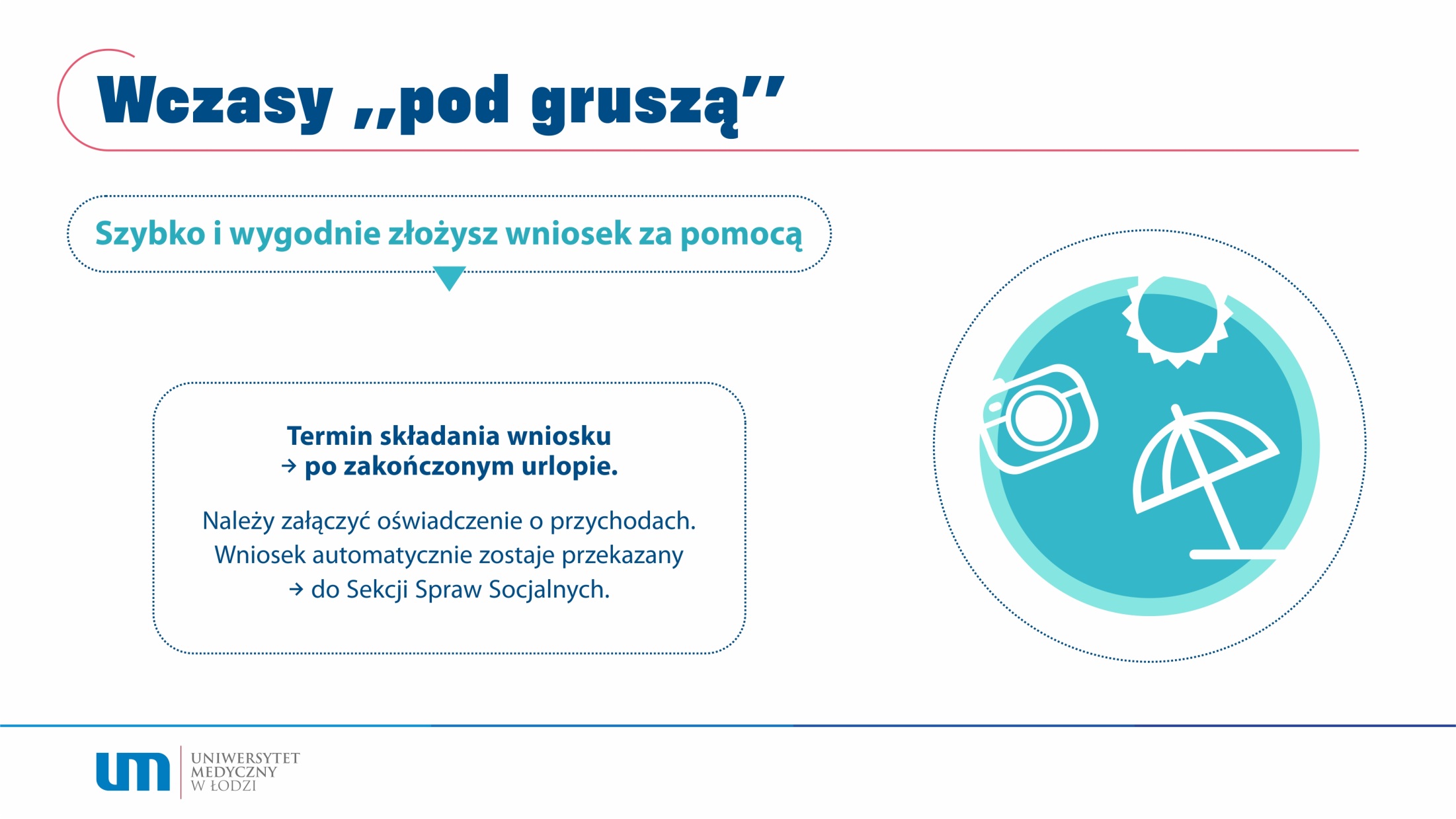 Process Portalu
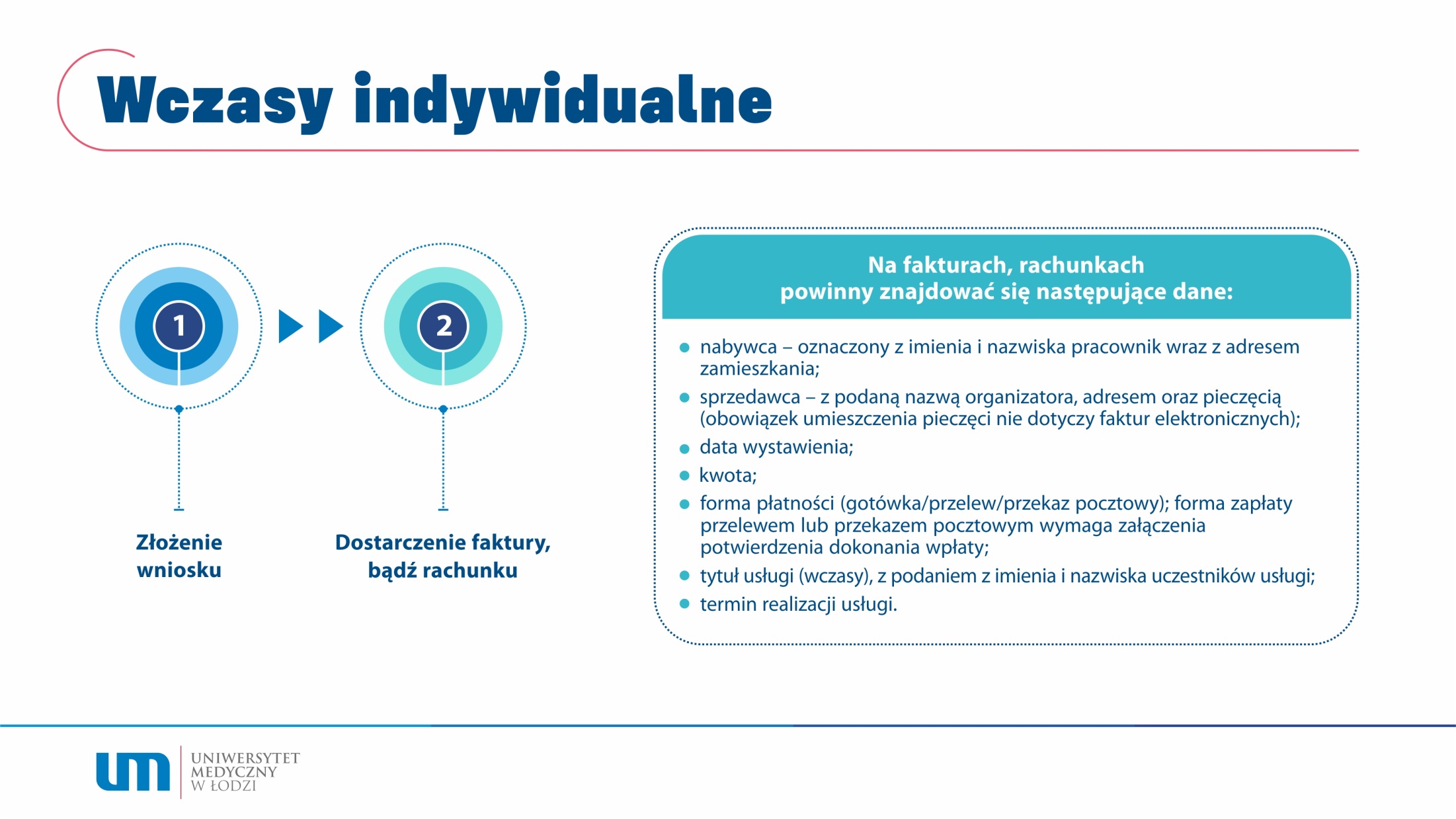 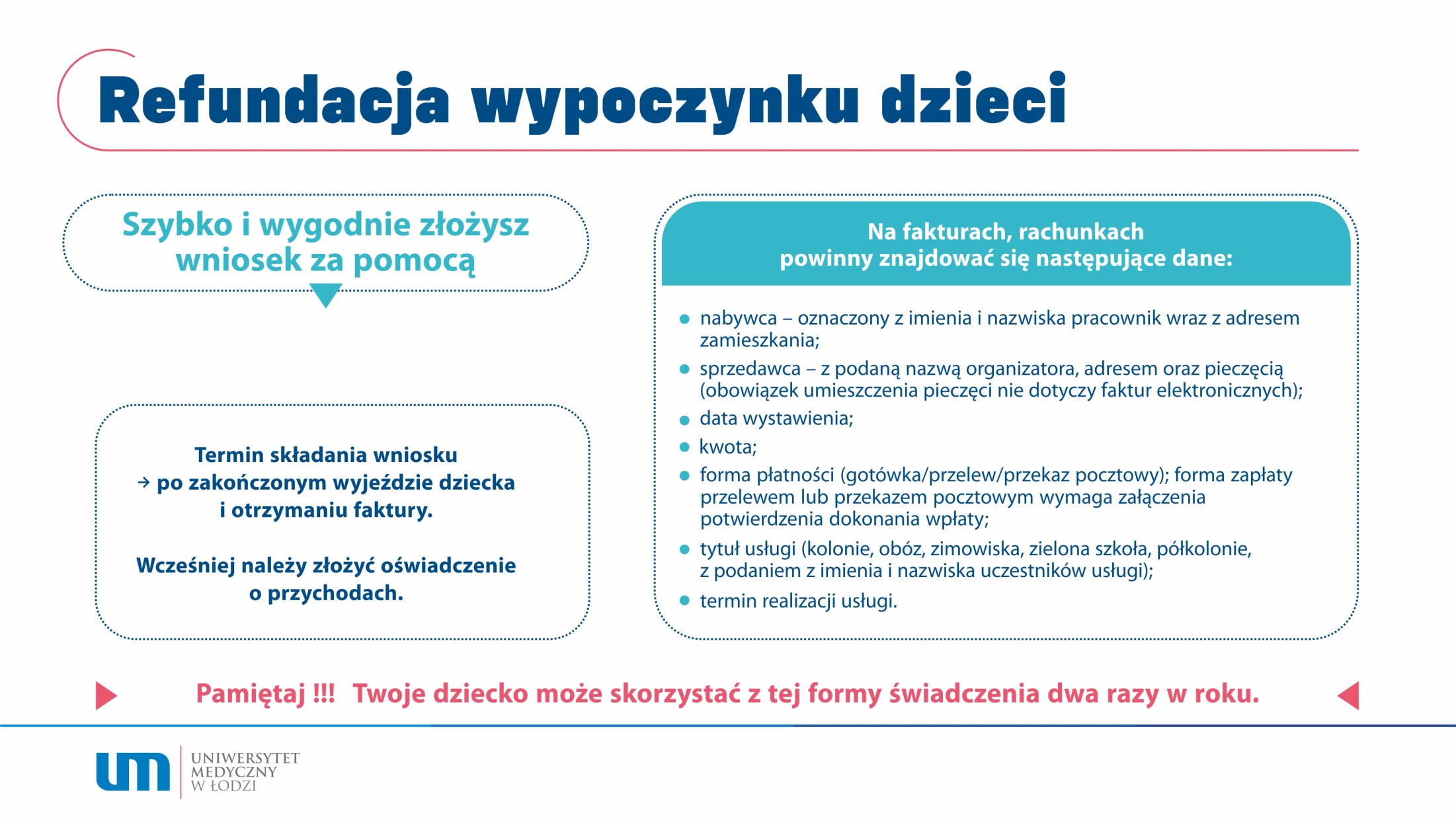 Process Portalu
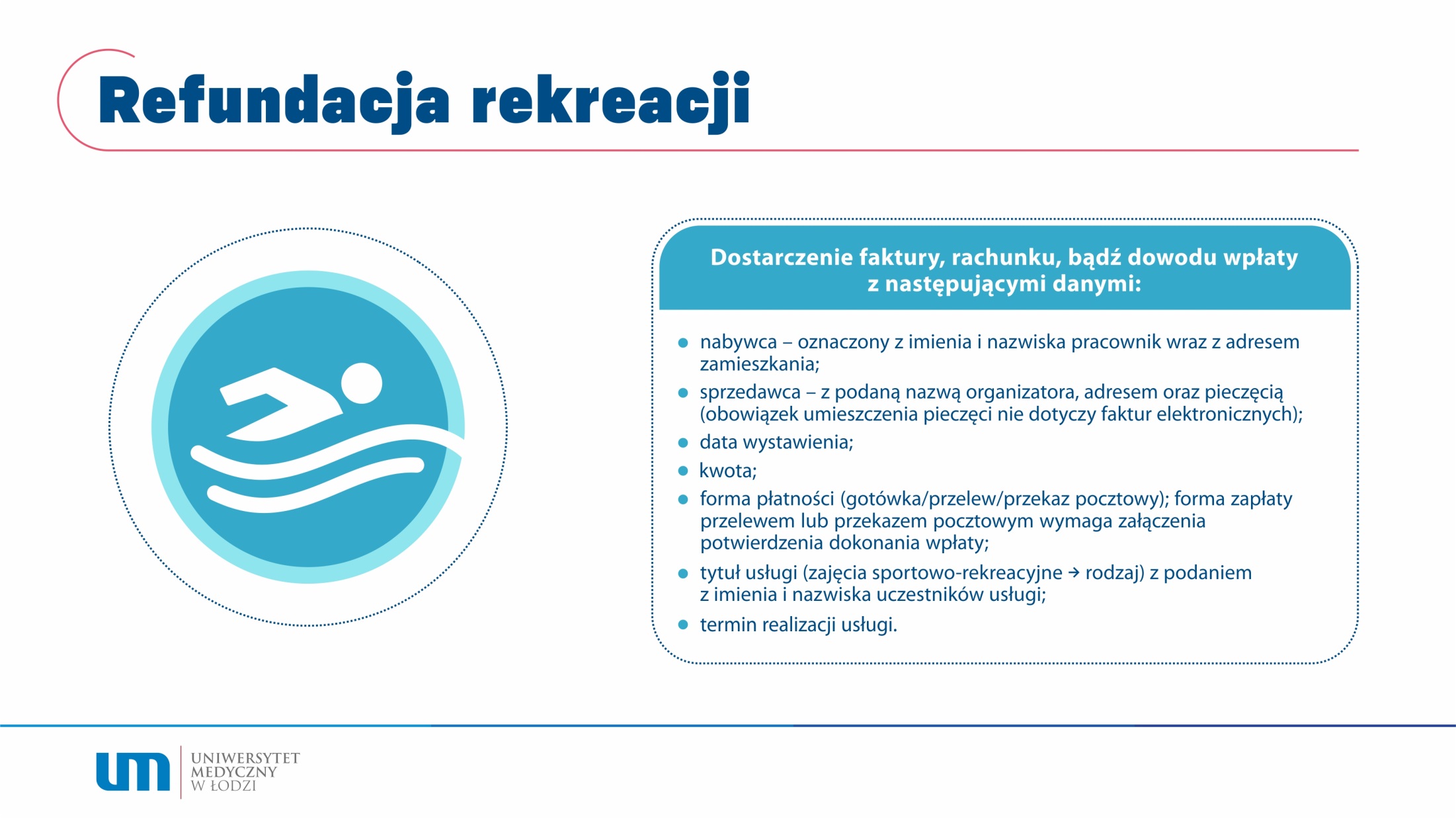 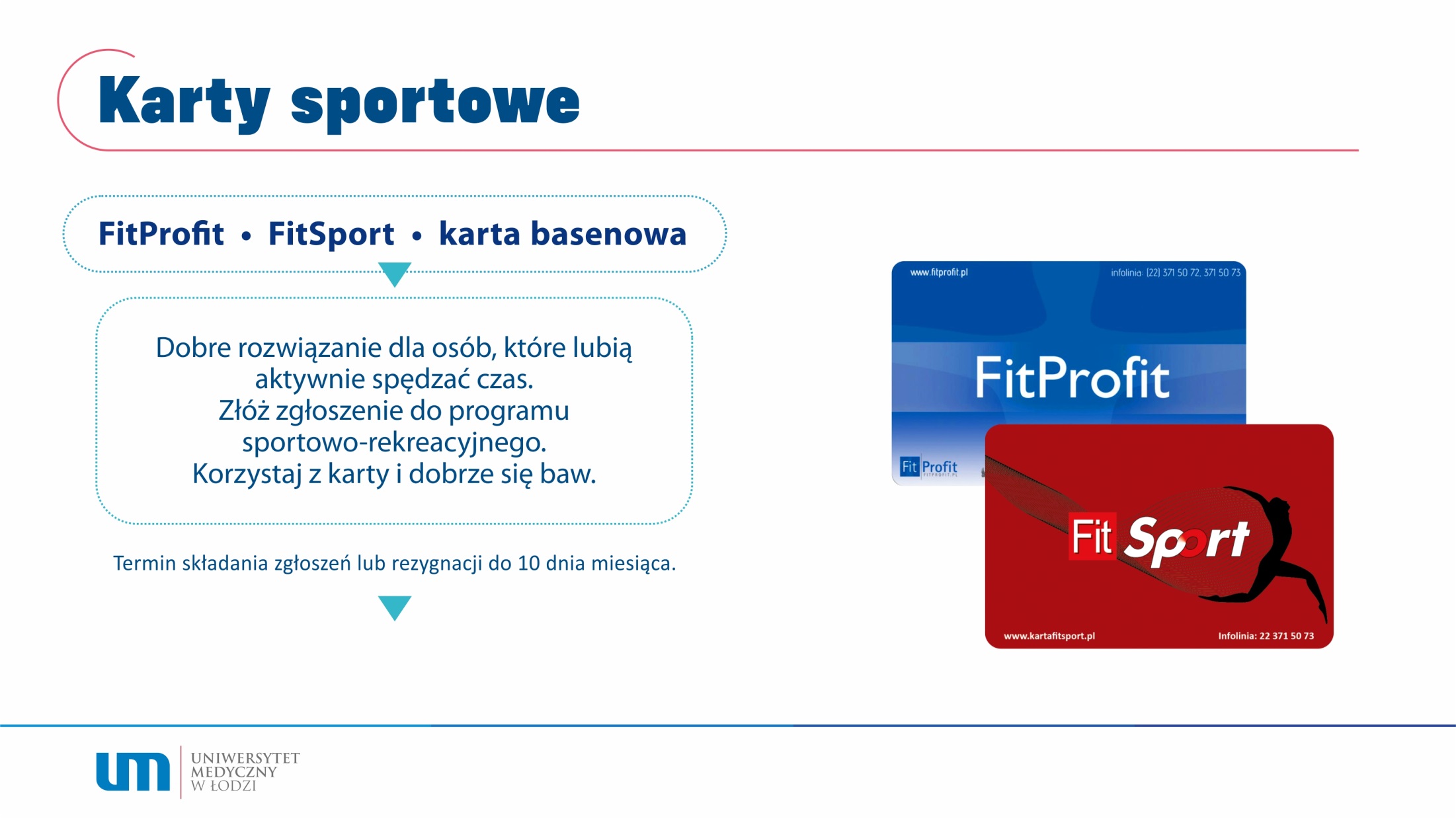 Wnioski do pobrania w Intranecie
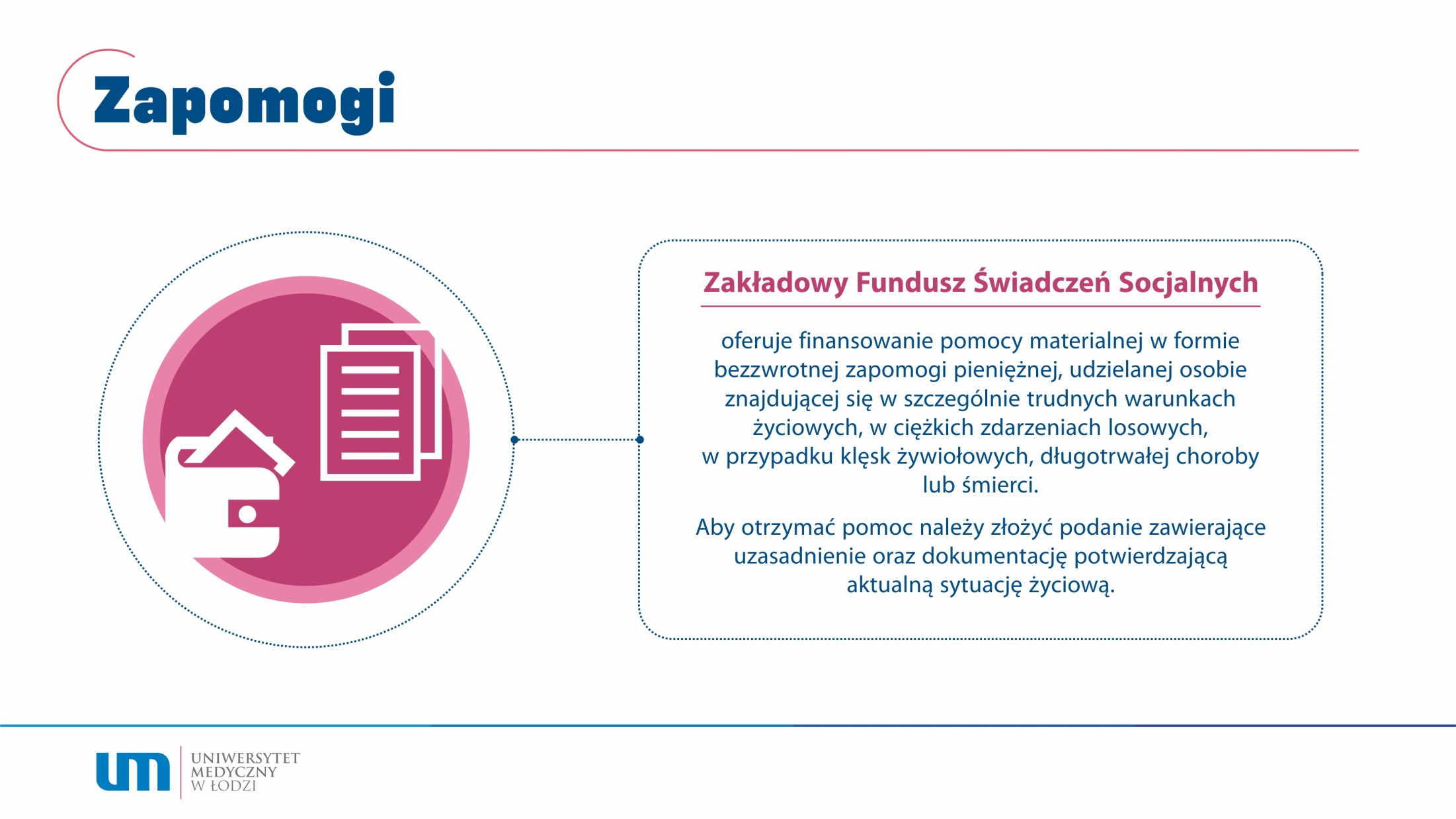 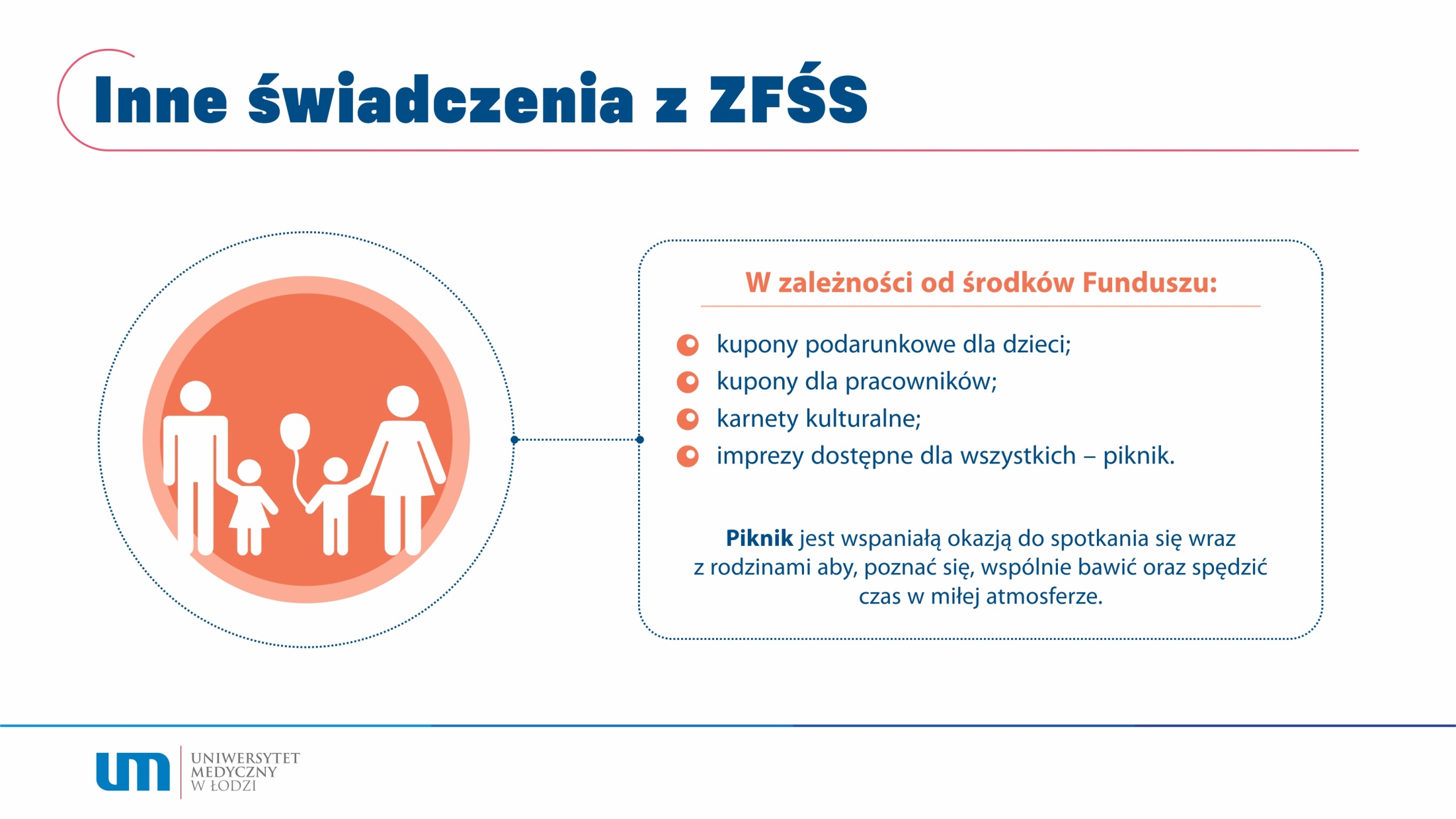 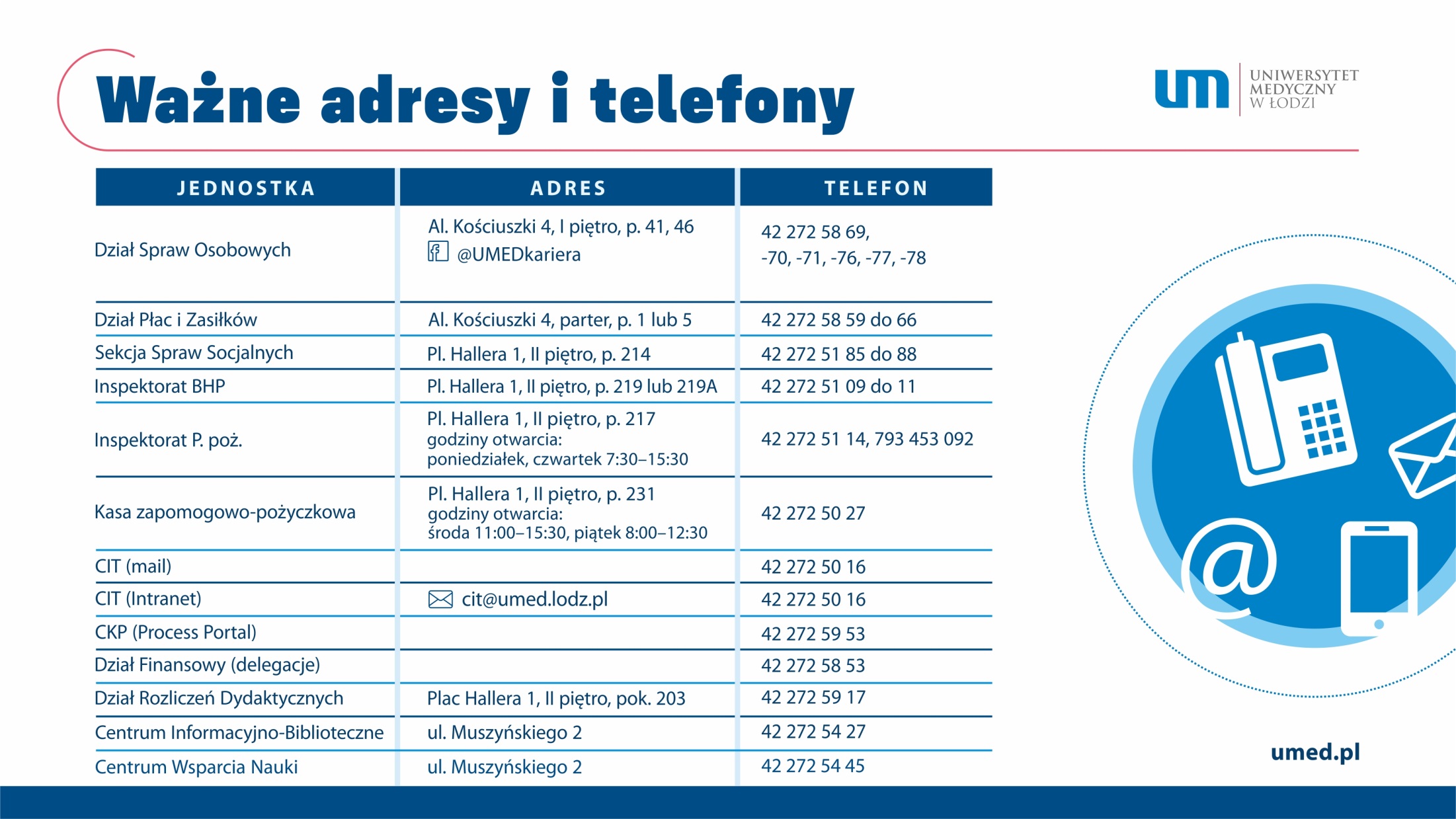 www.kariera.umed.pl